Информационное обеспечение современной  геофизической основы ГК-1000/3
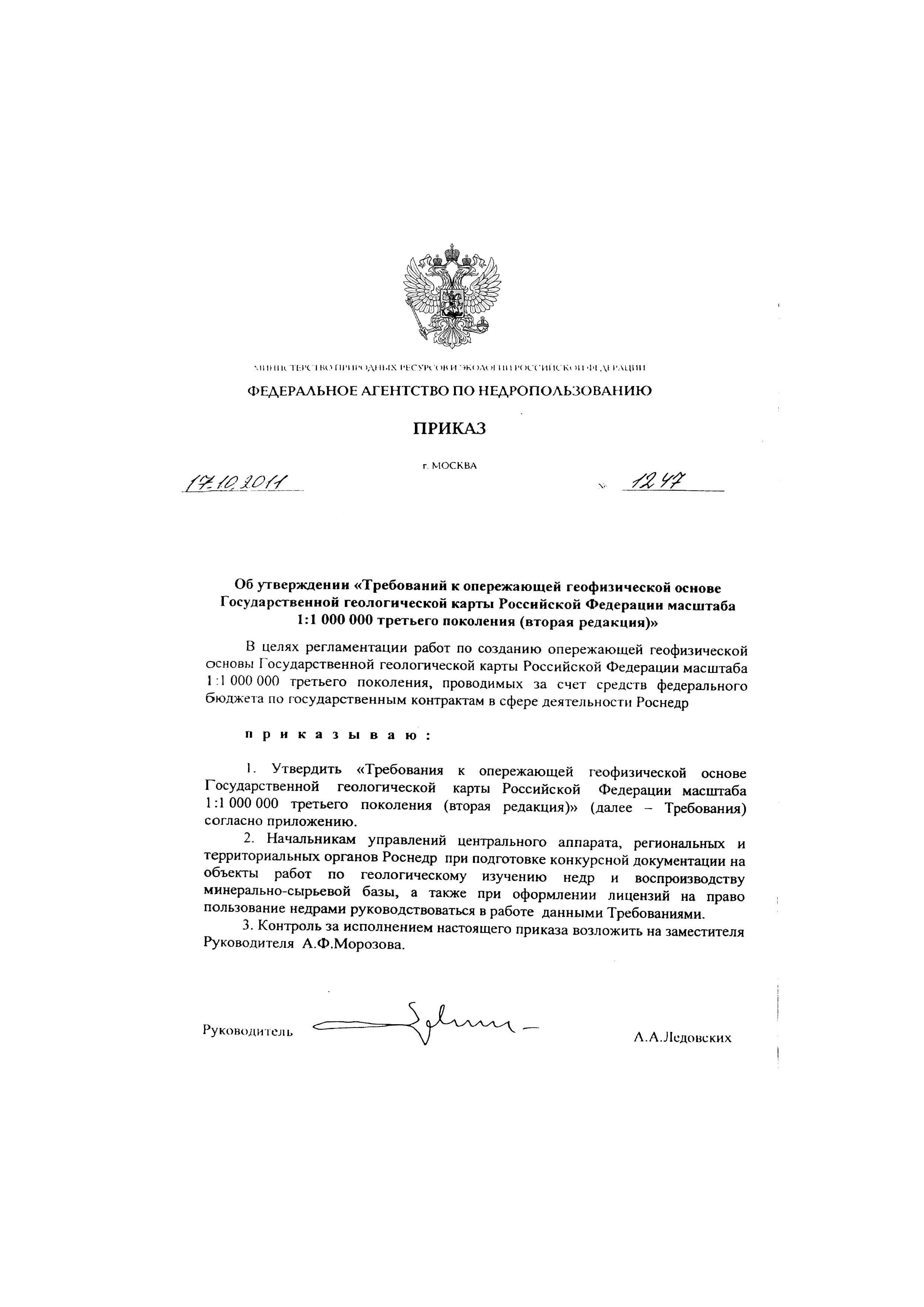 Структура представляемого на диске комплекта цифровых материалов ГФО-1000
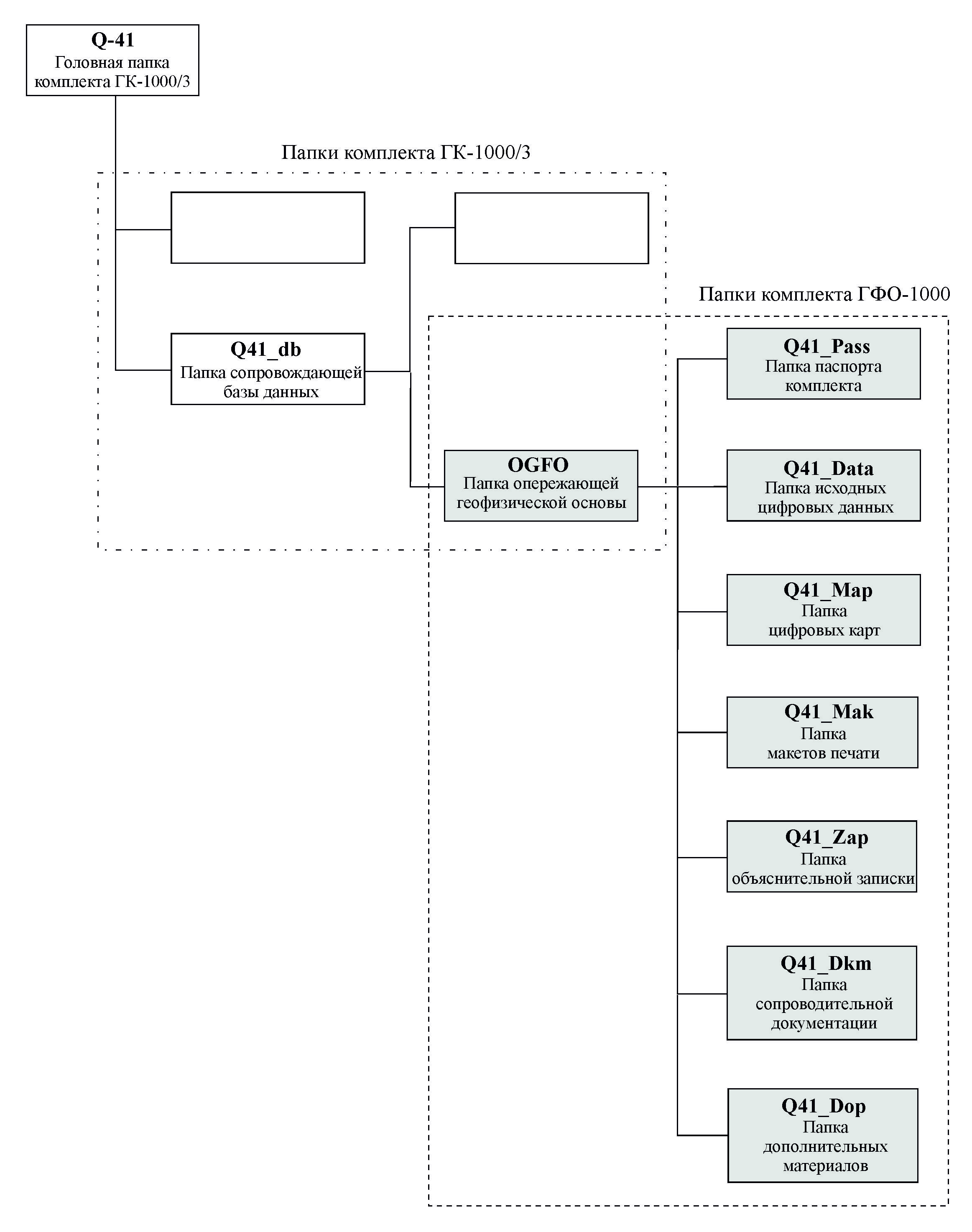 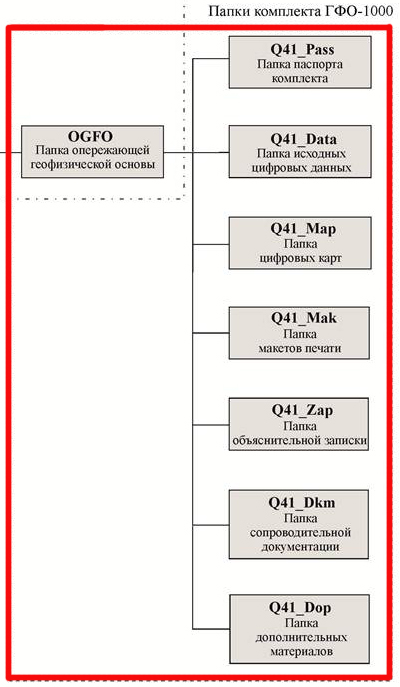 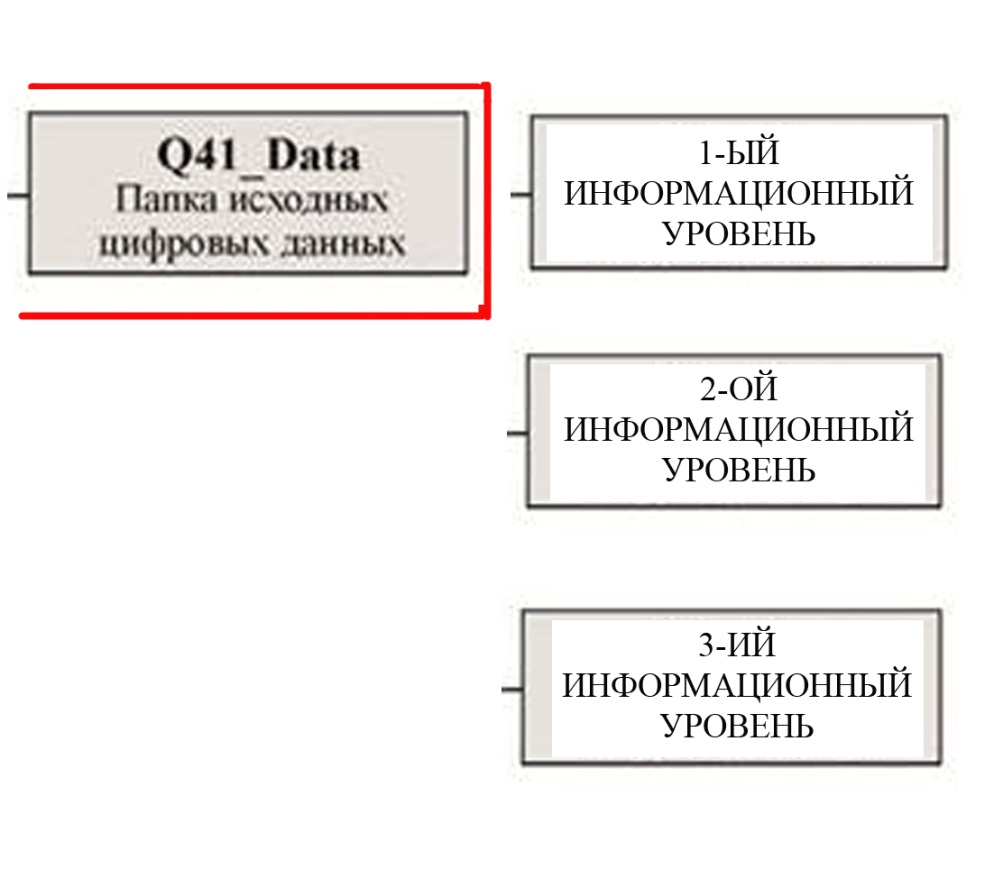 1-ый информационный уровень
Исходные данные геофизических полей (сканированные и оцифрованные карты графиков и/или изолиний, материалы современных съемок) в виде маршрутных данных в форматах DAT (XYZ) в ASCII коде или матриц (GRD)
4.4.1. Исходными данными для создания цифровой модели аномального магнитного поля суши являются:
• изданные и подготовленные к изданию листы карт графиков масштаба 1 : 200 000 из комплекта Карты аномального магнитного поля СССР, представленные в цифровом или аналоговом виде;
• сводные карты масштаба 1 : 200 000–1 : 1 000 000, составленные с использованием материалов крупномасштабных аэромагнитных съемок;
• материалы современных съемок масштаба 1 : 100 000–1 : 200 000, представленные в цифровом или аналоговом виде.
Примечание. Использование цифровых и аналоговых материалов аэромагнитных съемок масштаба 1 : 50 000 (1 : 25 000) предусматривают при планировании работ и обосновывают в проектно-сметной документации.


4.6.1. Исходными данными для создания цифровой модели радиометрических полей являются:
• материалы аэрогаммаспектрометрических съемок геологического или экологического назначения масштабов 1 : 100 000–1 : 1 000 000;
• сводные аэрогаммаспектрометрические карты масштаба 1 : 200 000–1 : 1 000 000, составленные с использованием материалов крупномасштабных съемок.
Примечание. Использование цифровых и аналоговых материалов аэрогаммаспектрометрических съемок масштаба 1 : 50 000 (1 : 25 000) предусматривают при планировании работ и обосновывают в проектно-сметной документации.
Изданные и подготовленные к изданию листы карт графиков масштаба 1 : 200 000 из комплекта Карты аномального магнитного поля СССР, представленные в цифровом или аналоговом виде
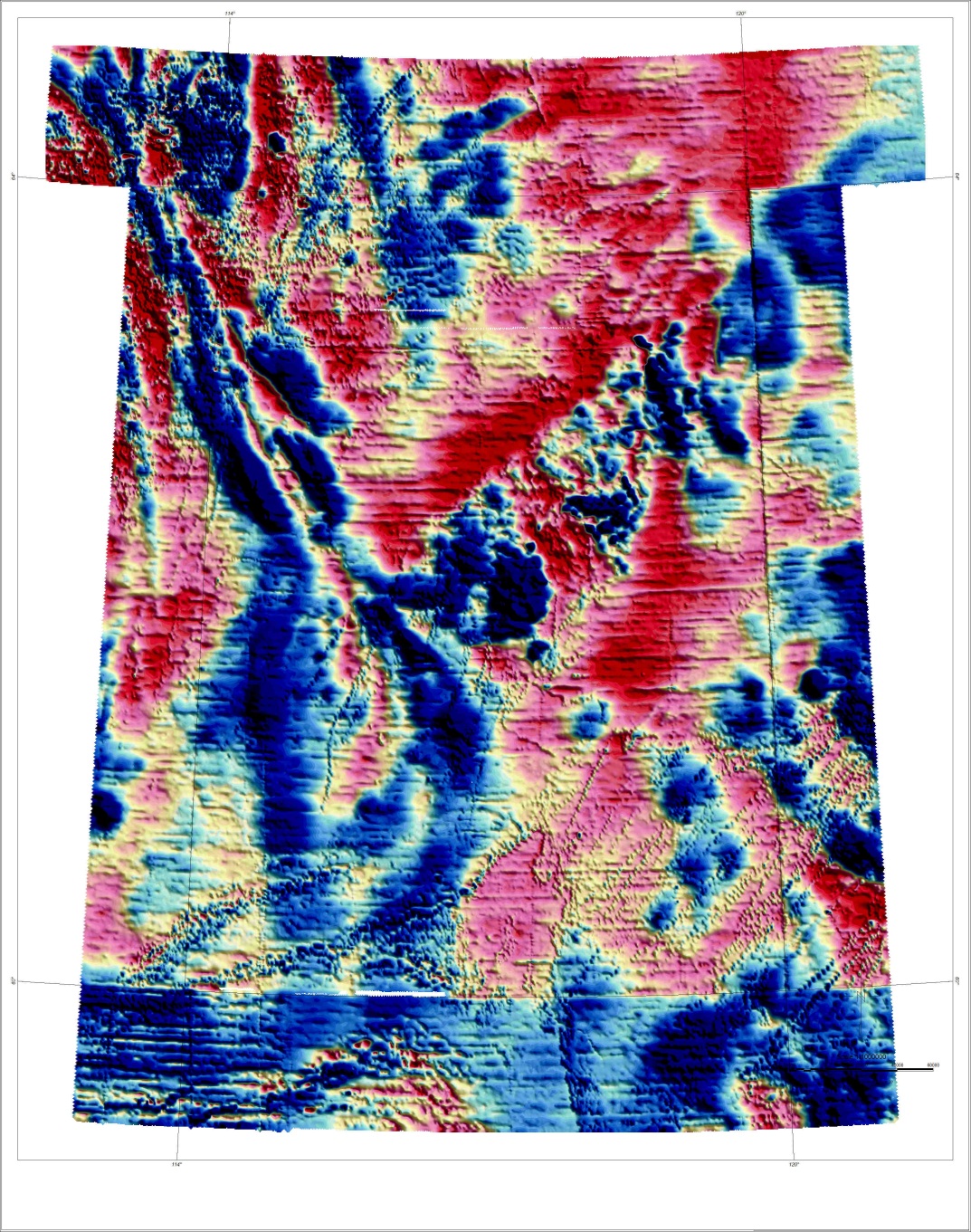 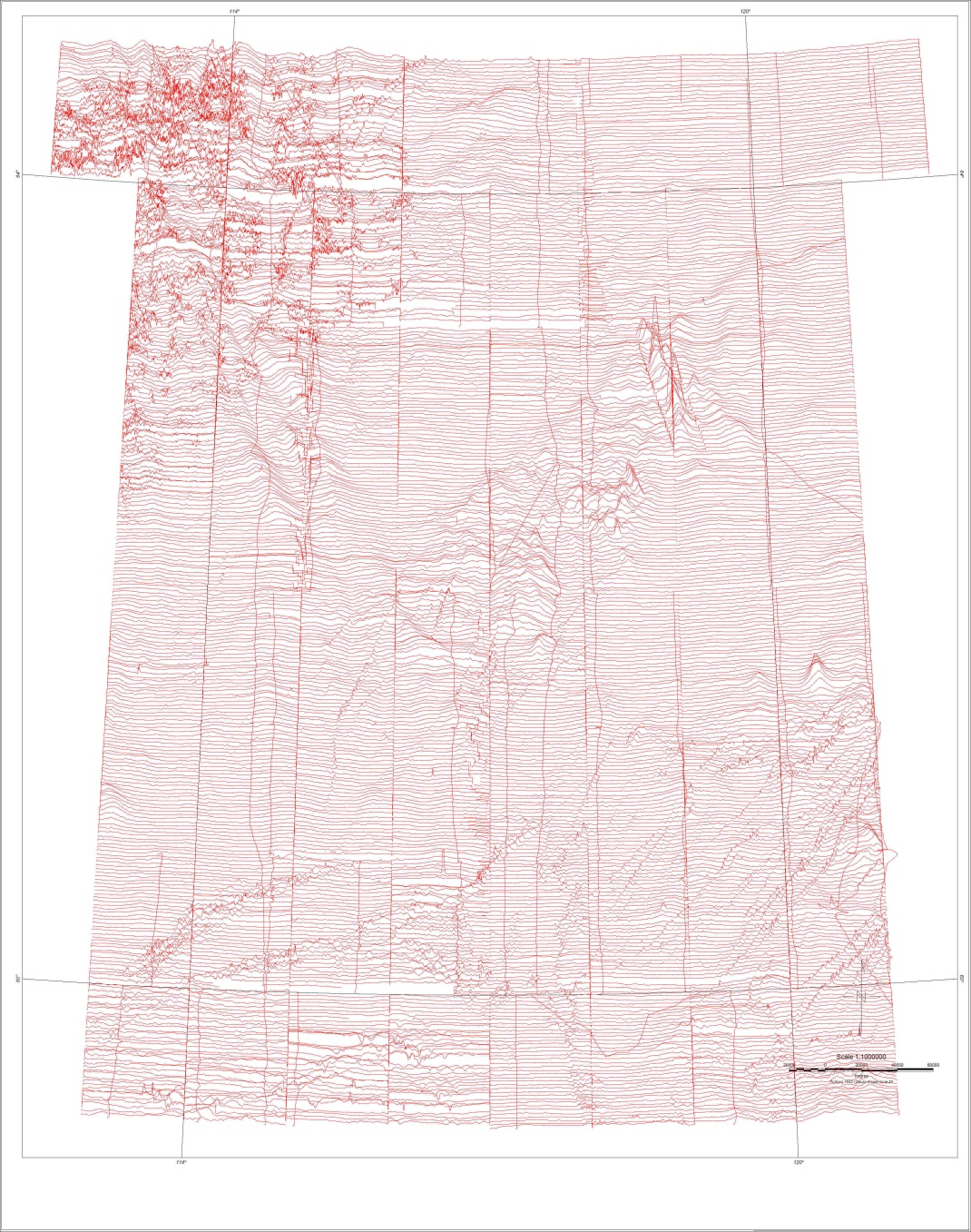 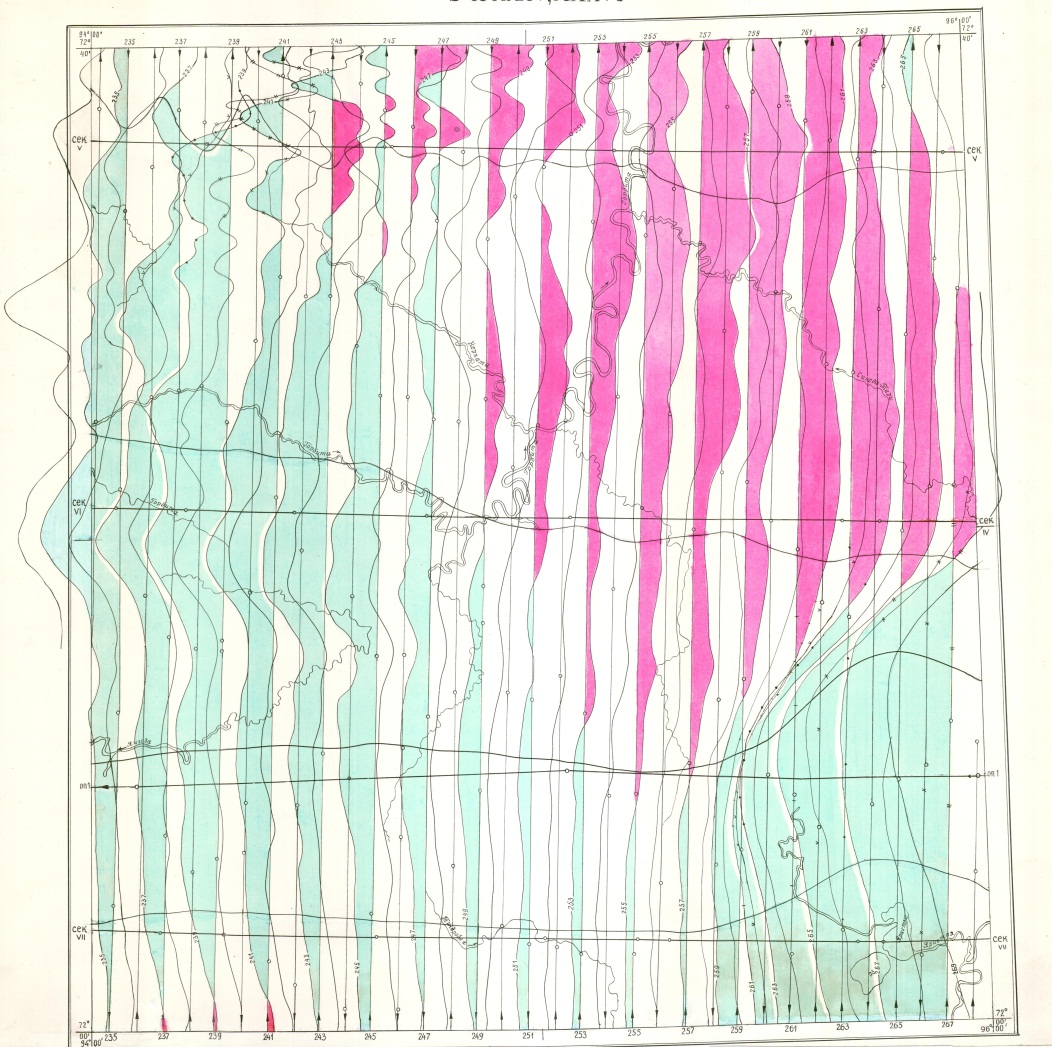 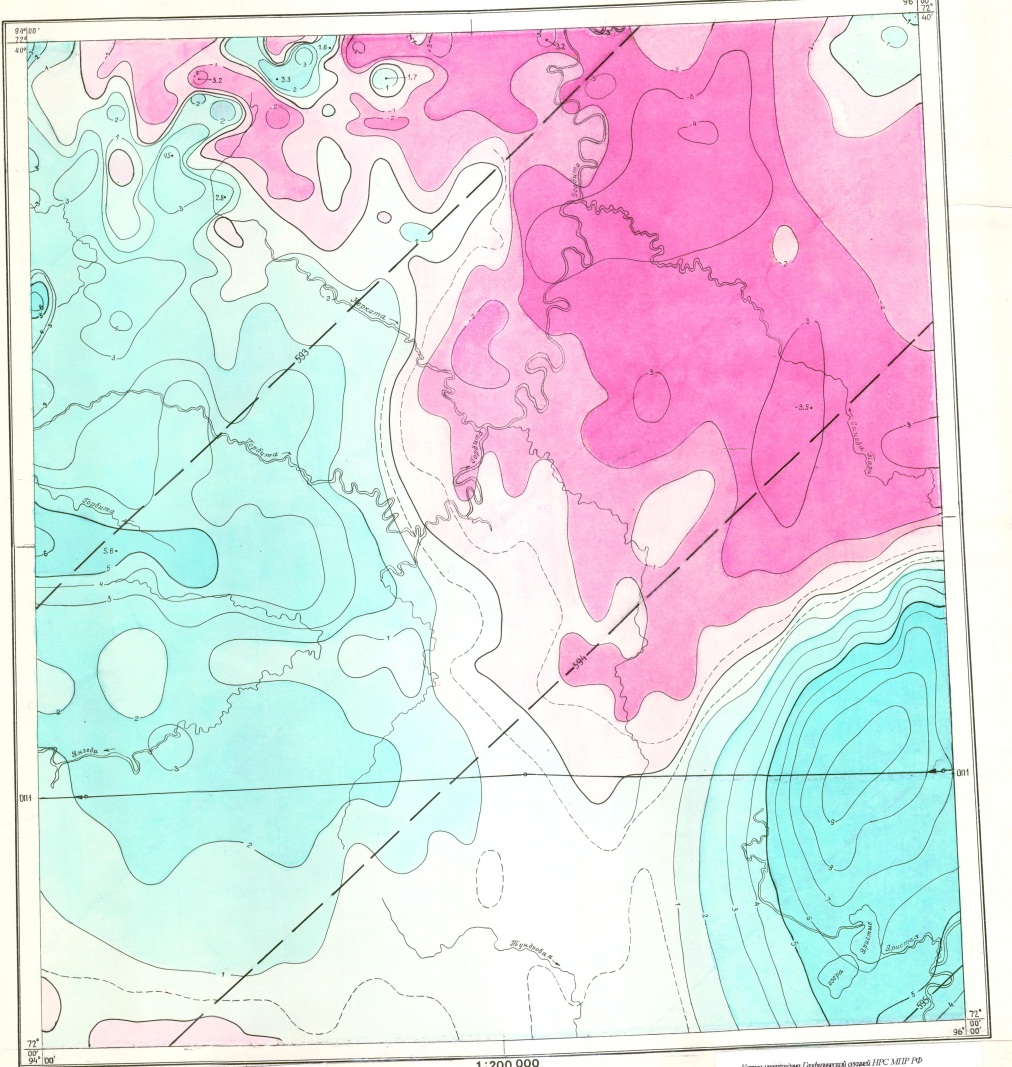 Сводные карты масштаба 1 : 200 000–1 : 1 000 000, составленные с использованием материалов крупномасштабных аэромагнитных съемок
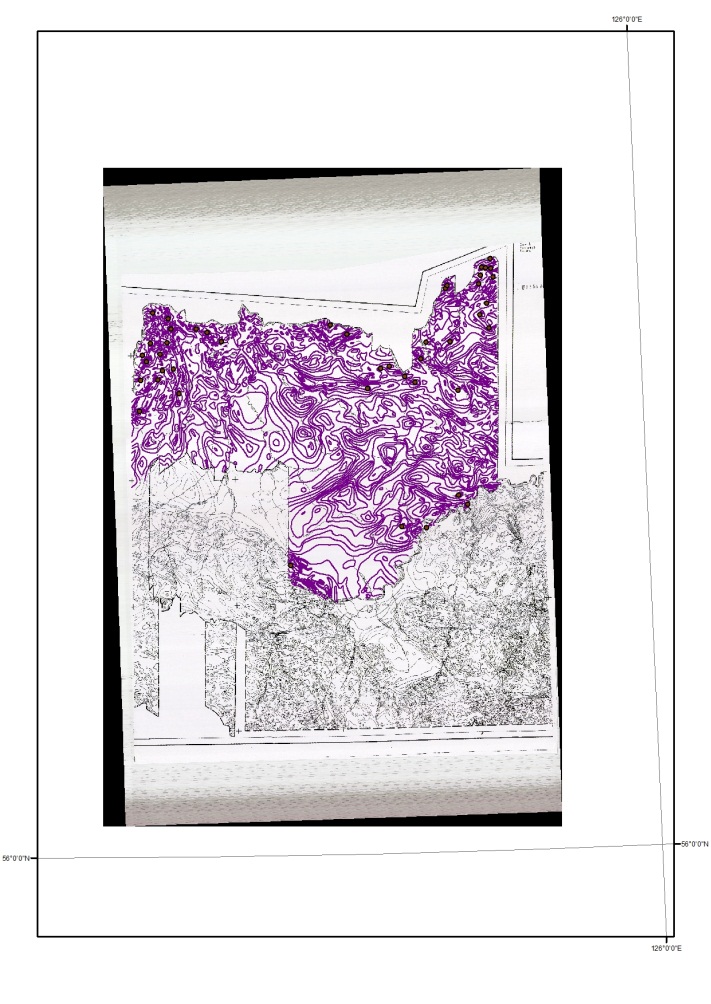 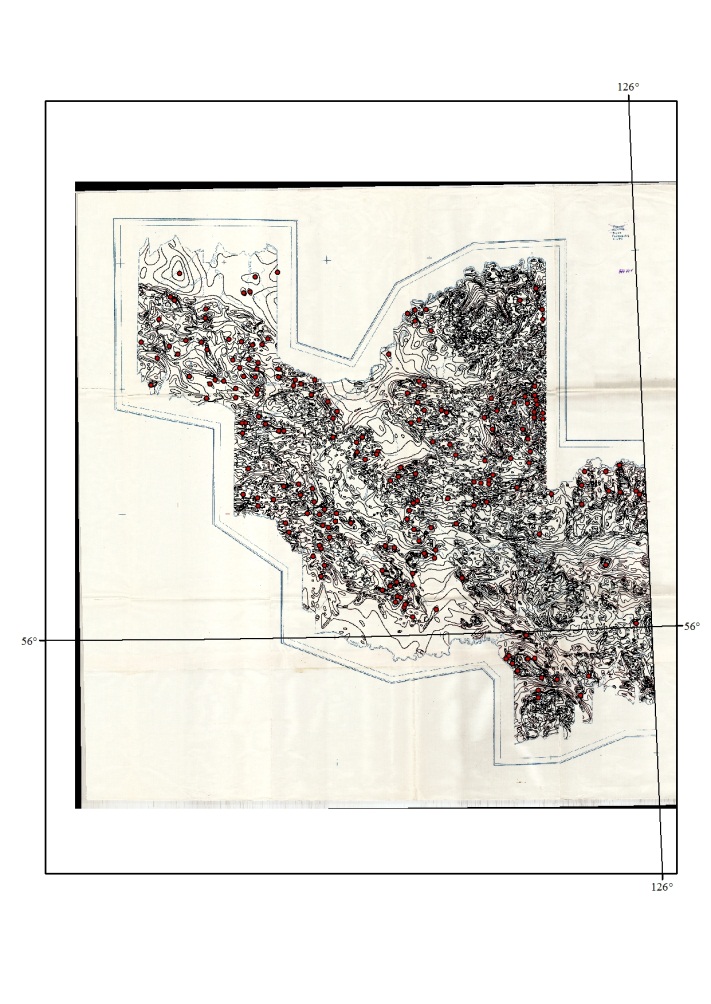 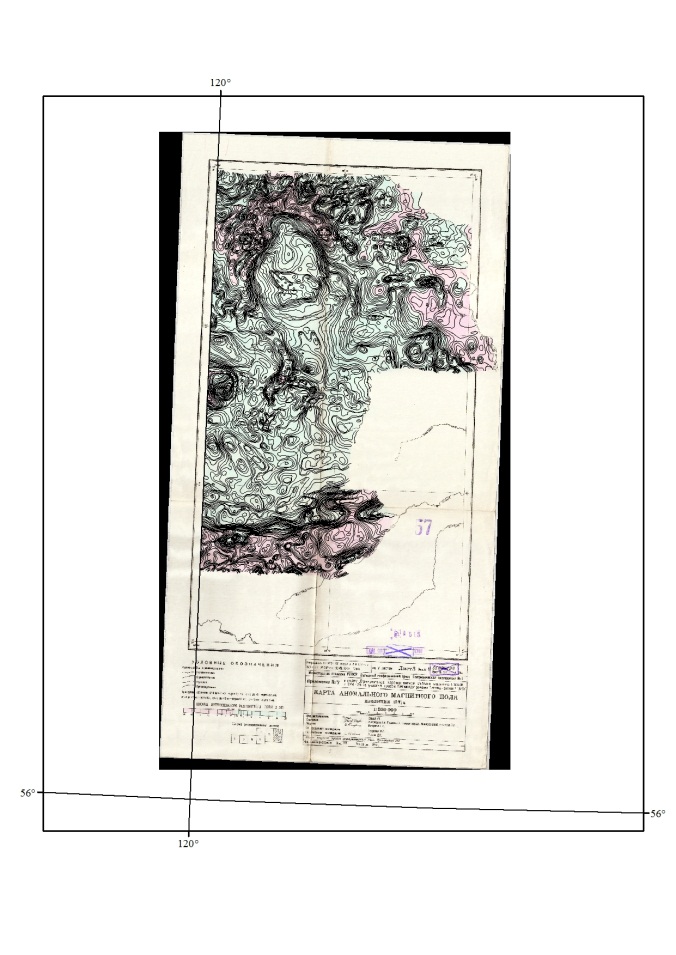 Масштаб 1: 200 000
Масштаб 1: 200 000
Масштаб 1: 200 000
Отсканированные, привязанные растры карт
Шейп-файлы оцифрованных изолиний или графиков
Точечные значения оцифрованных карт изолиний или графиков
Материалы современных съемок масштаба 1 : 100 000–1 : 200 000, представленные в цифровом или аналоговом виде
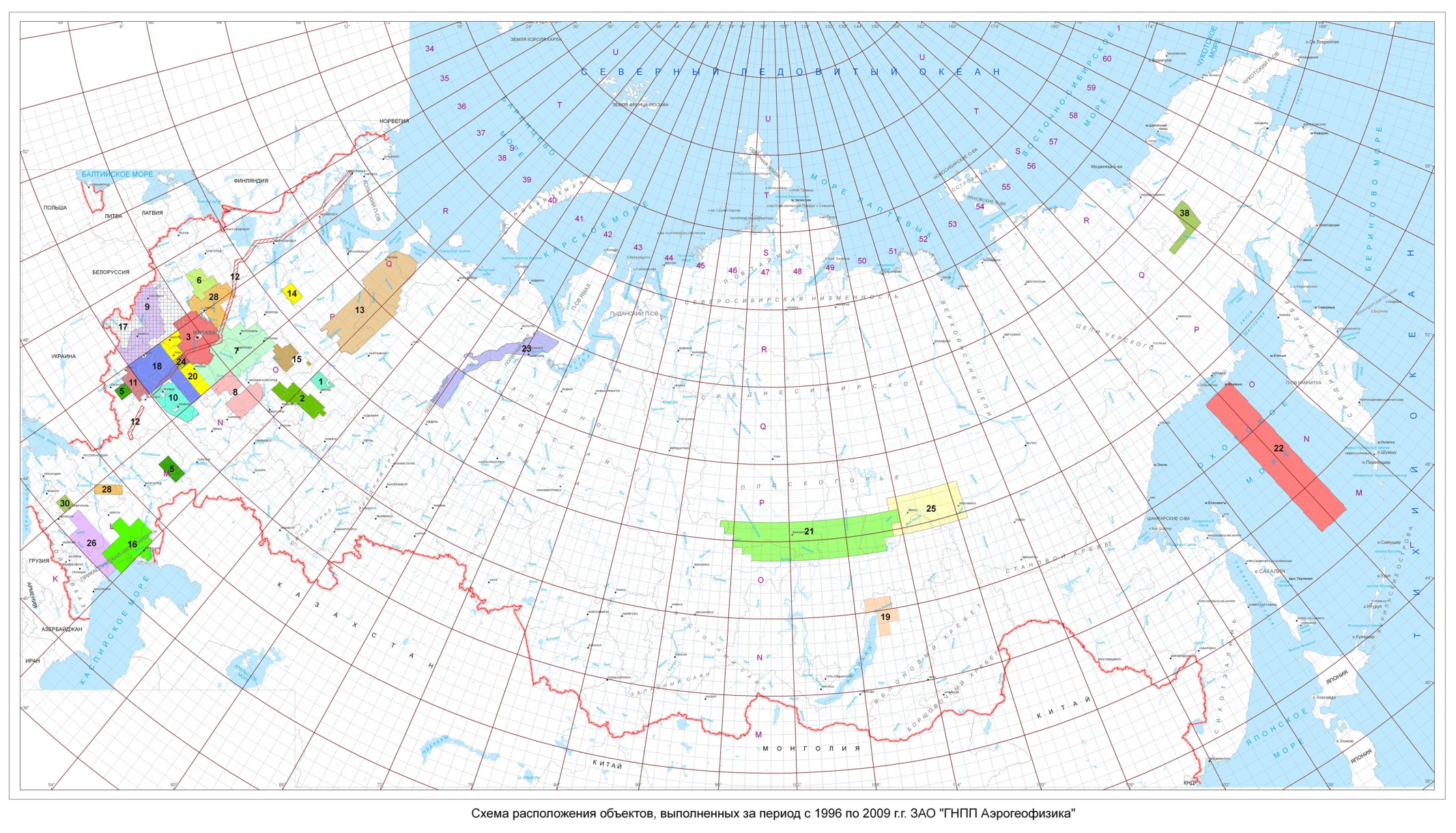 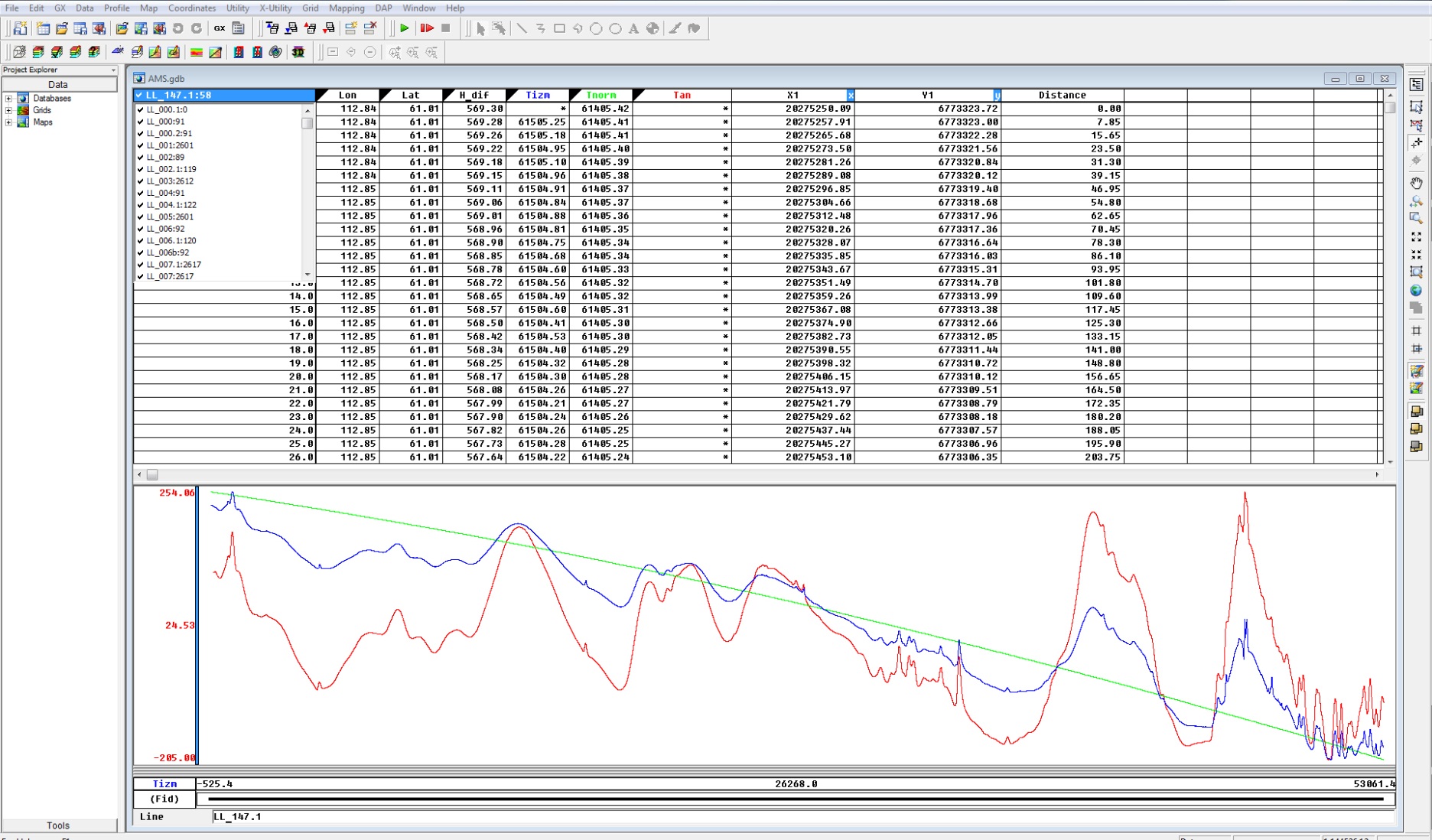 Oasis Montaj, Geosoft 7.5
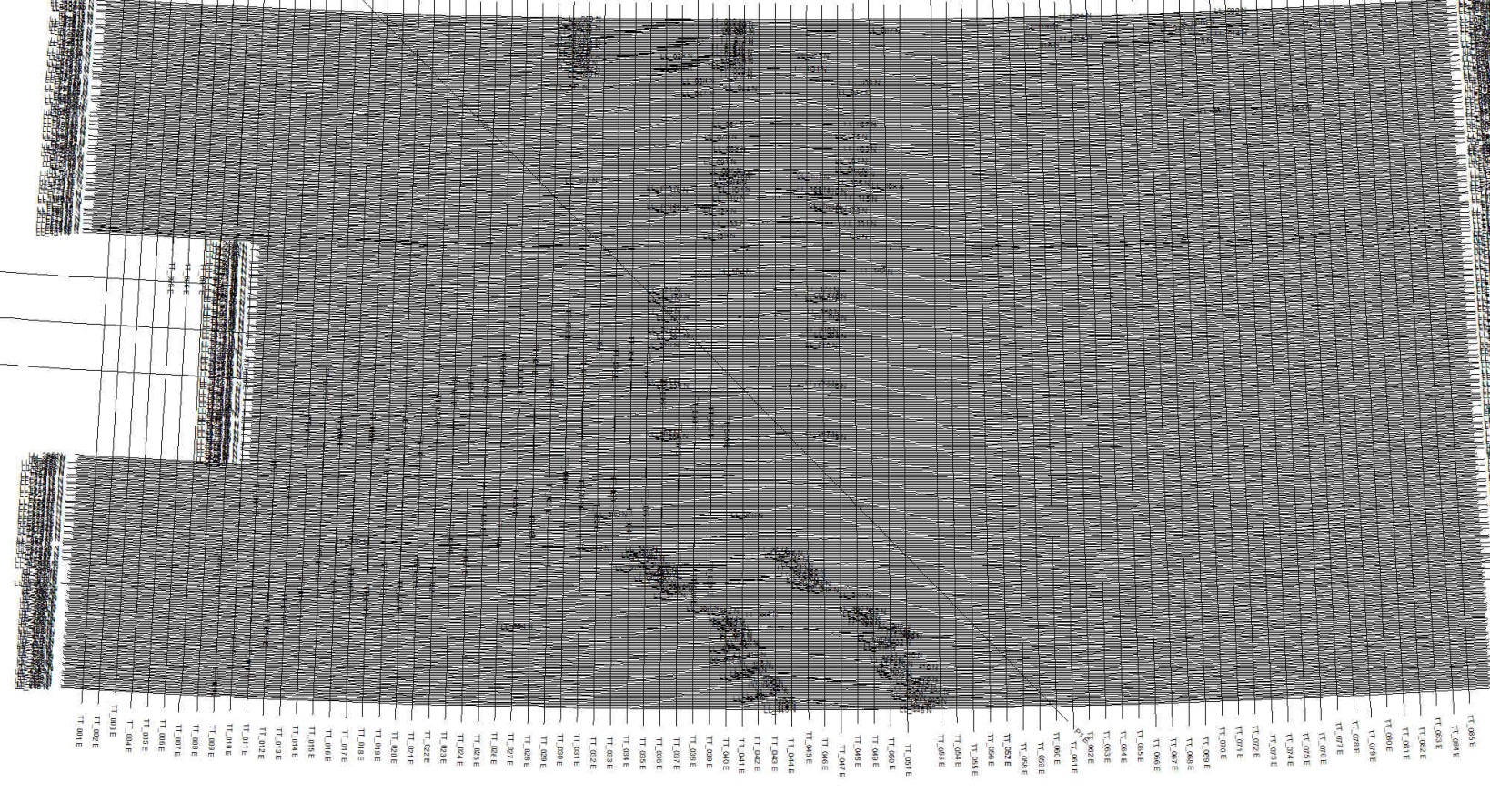 Маршрутные базы данных (*.xyz, *.dat, *.gdb, *.dbf)
Примечание: Использование цифровых и аналоговых материалов аэромагнитных съемок масштаба 1 : 50 000 (1 : 25 000)
Исходные АНАЛОГОВЫЕ данные, пригодные для создания цифровой модели аномального магнитного поля являются:
аналоговые карты графиков масштаба 1 : 50 000 - 1: 25 000;
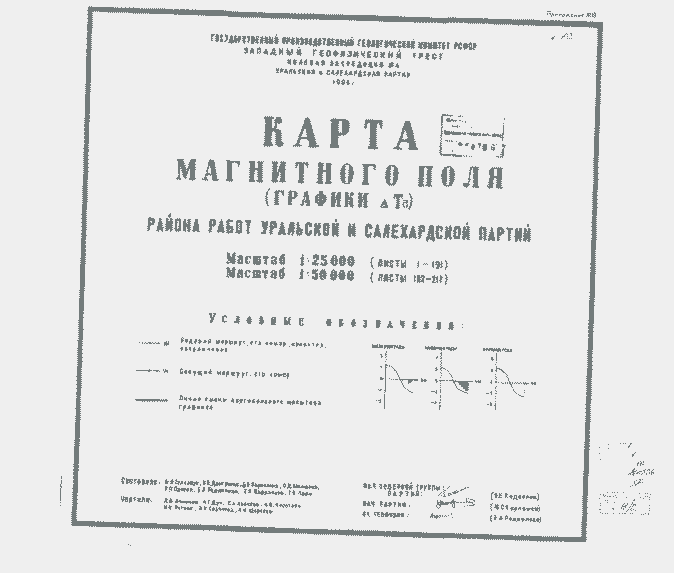 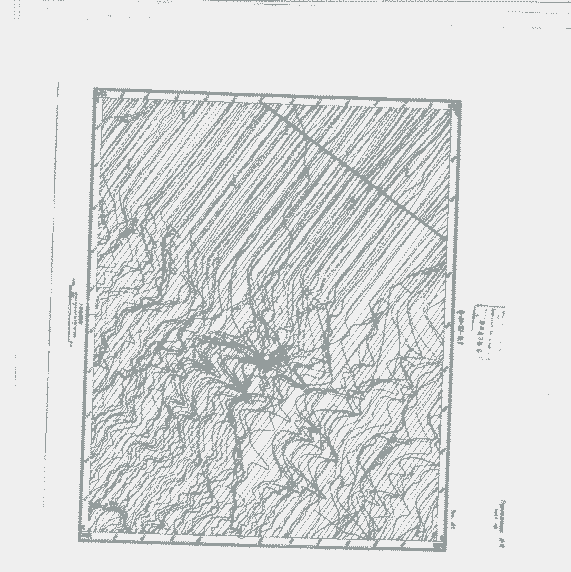 аналоговые карты изолиний масштаба 1 : 25 000 - 1: 50 000;
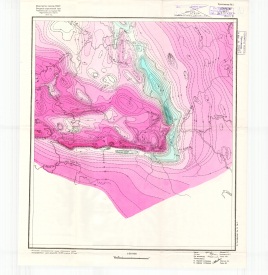 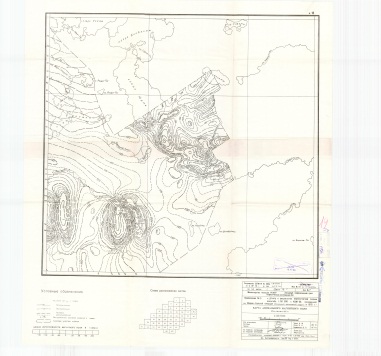 Исходные ЦИФРОВЫЕ данные, пригодные для создания цифровой модели аномального магнитного поля являются:
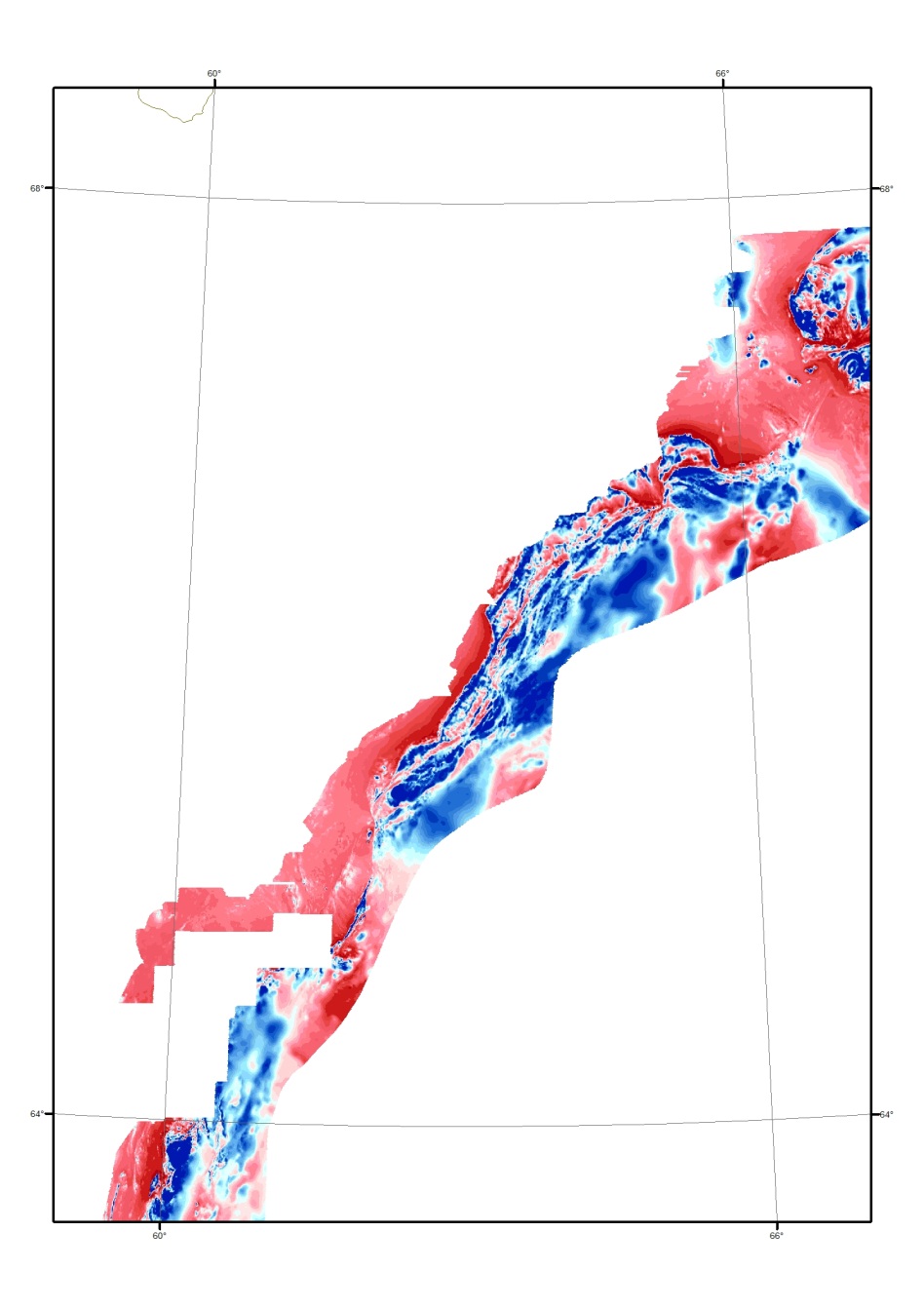 Масштаб 1: 50 000, 2009 год 
(листы Q41, 42, P41)
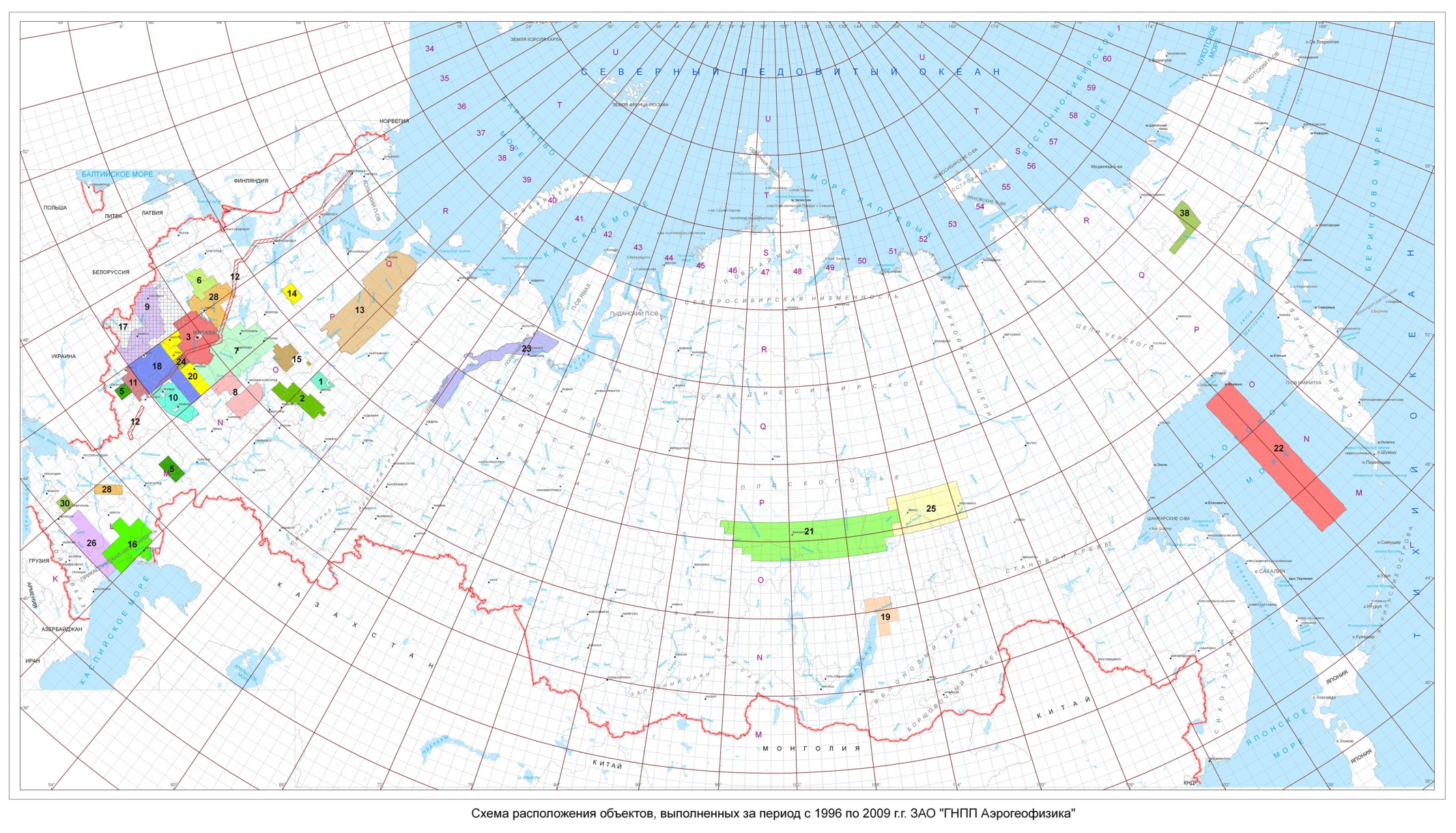 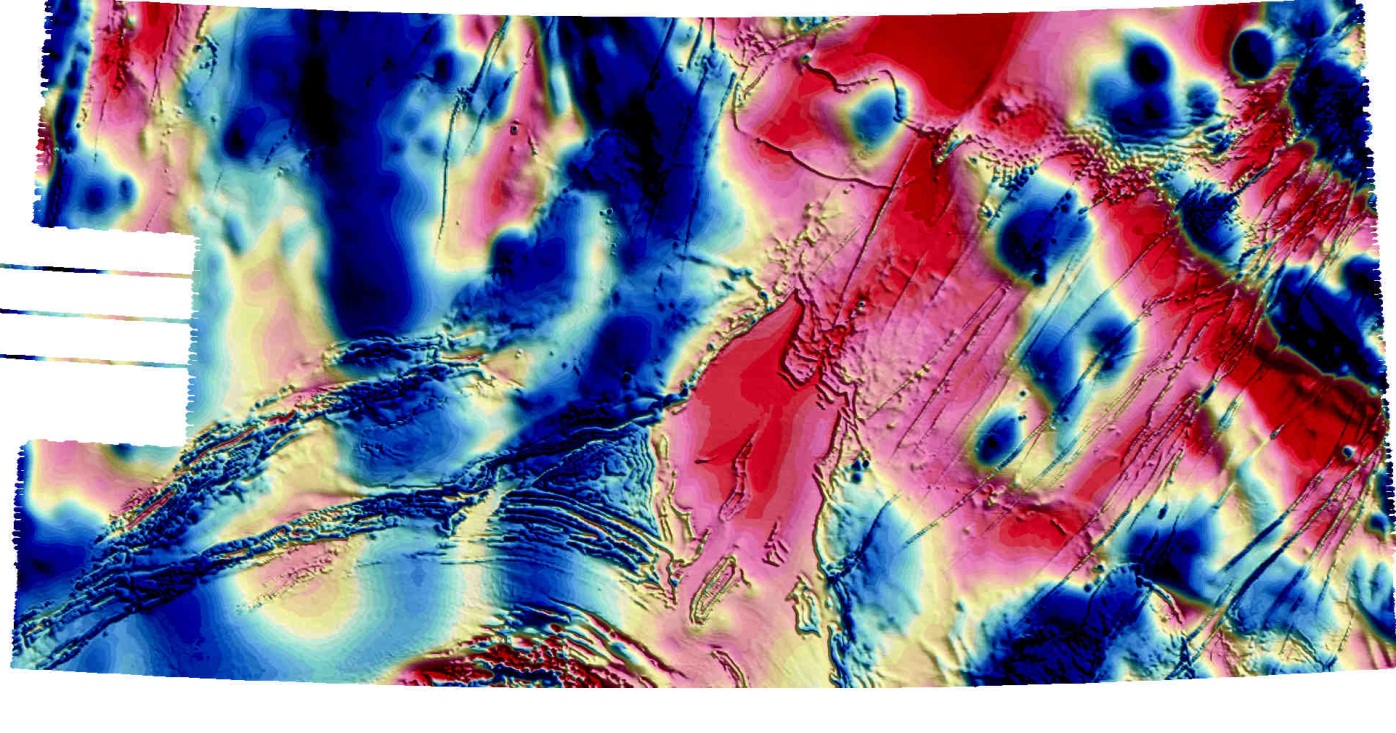 Масштаб 1: 50 000, 2009 год
(лист P-50)
ЦЕЛЕСООБРАЗНОСТЬ ИСПОЛЬЗОВАНИЯ ЦИФРОВЫХ И АНАЛОГОВЫХ МАТЕРИАЛОВ АЭРОМАГНИТНЫХ СЪЕМОК МАСШТАБА 1 : 50 000 (1 : 25 000) ПРИ СОЗДАНИИ ГФО-1000
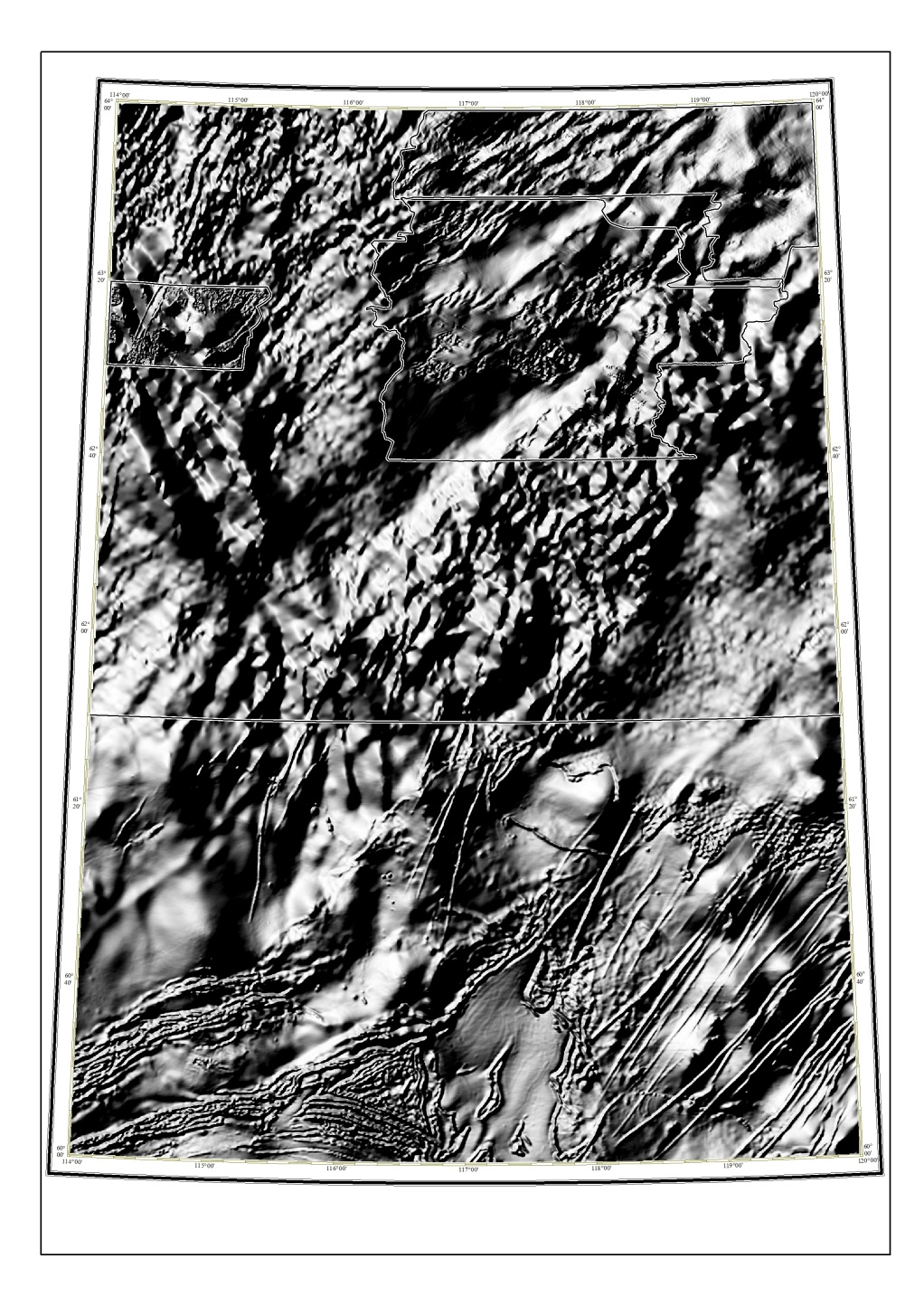 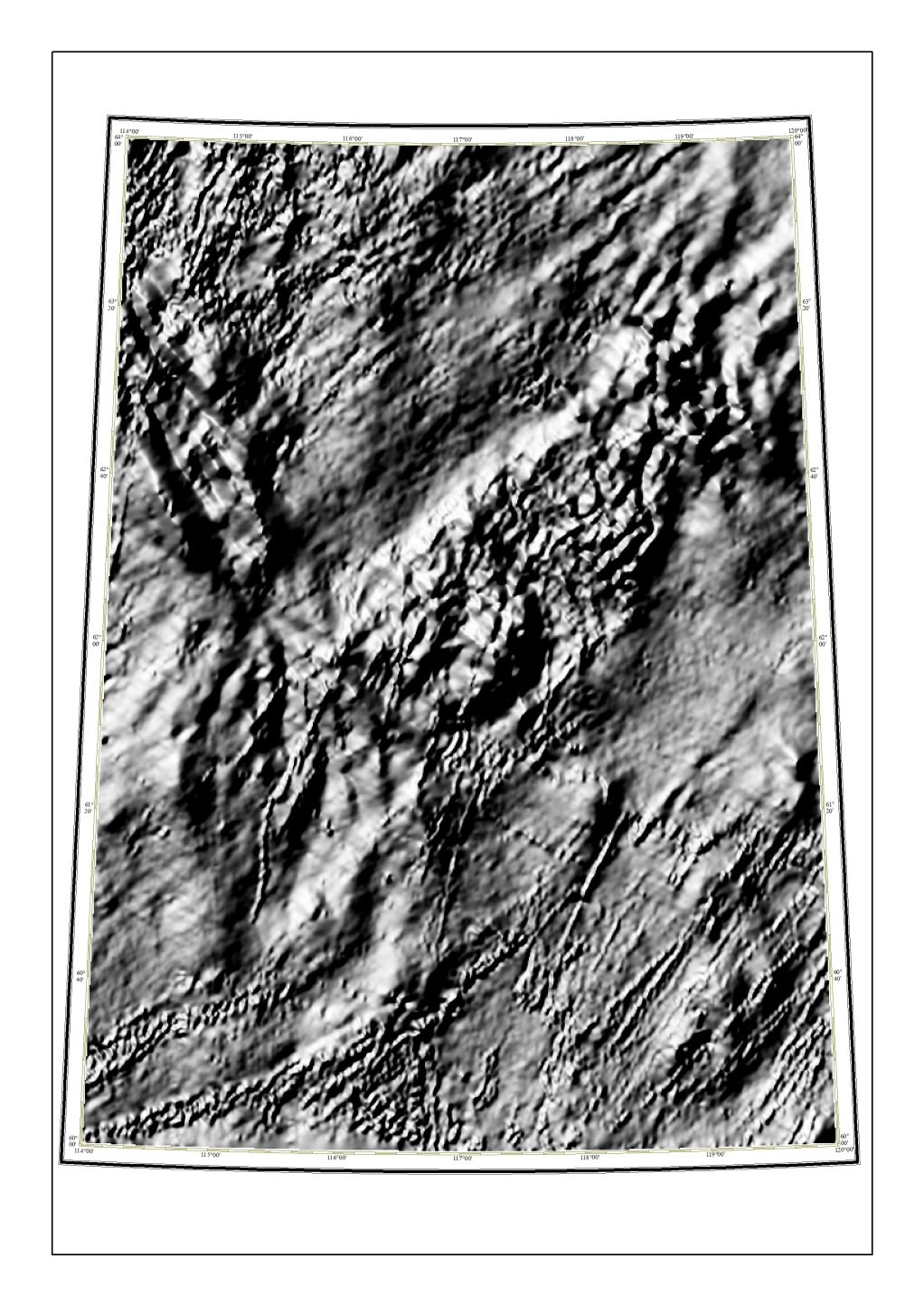 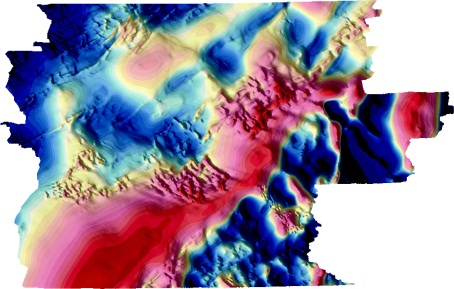 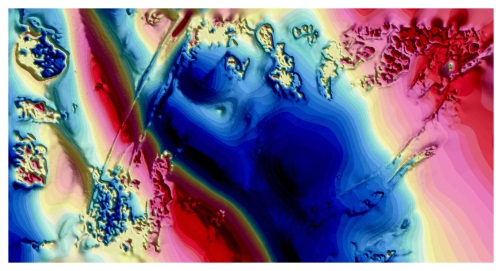 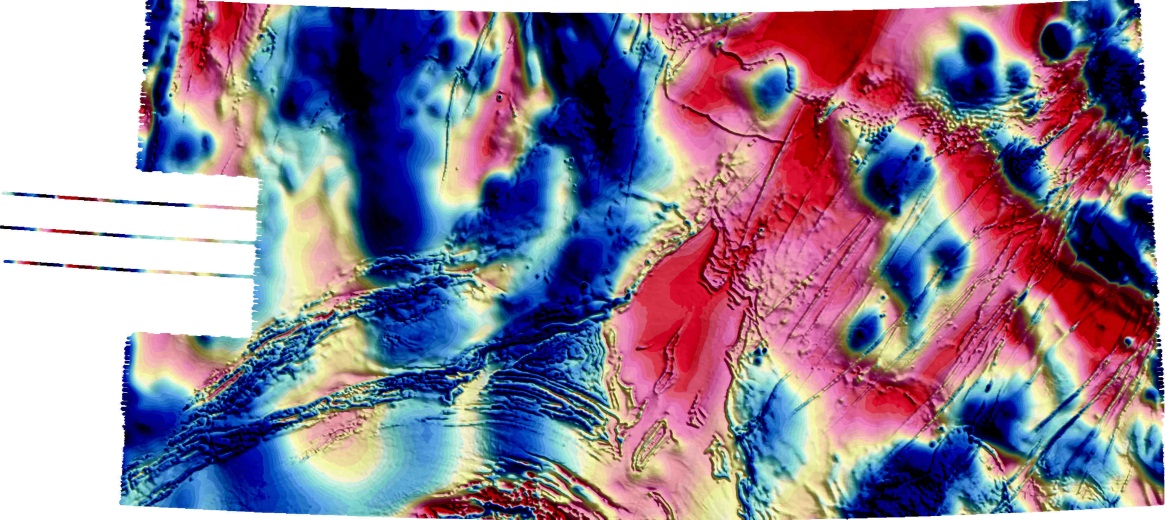 Матрица аномального магнитного поля масштаба 1: 1 000 000, построенная по оцифрованным картам графиков масштаба 1 : 200 000 из комплекта Карты аномального магнитного поля СССР
Матрица аномального магнитного поля масштаба 1: 1 000 000, актуализированная  материалами аэромагнитных съёмок масштаба 1: 25 000, 1: 50 000
2-ой информационный уровень
увязанные исходные геофизические данные по участкам съёмок в виде матриц формата GRD* и/или баз данных формата GEOSOFT
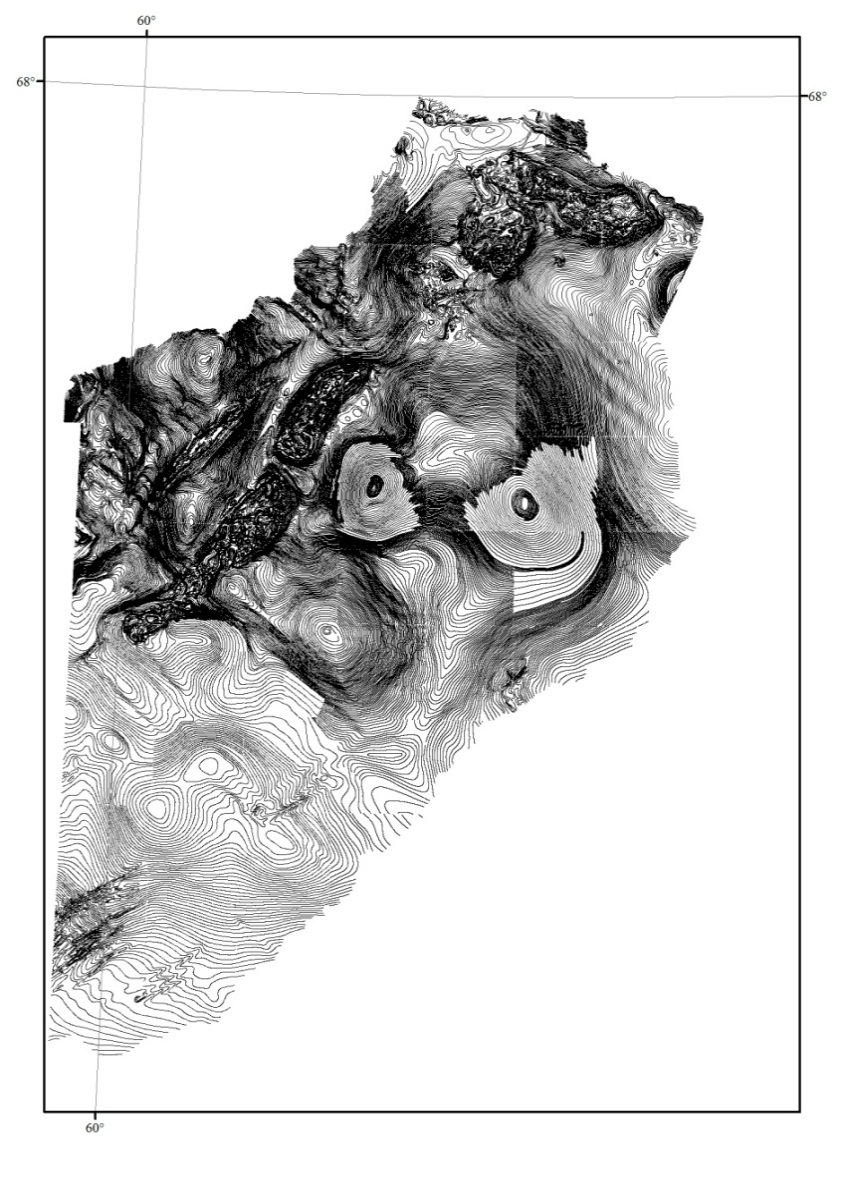 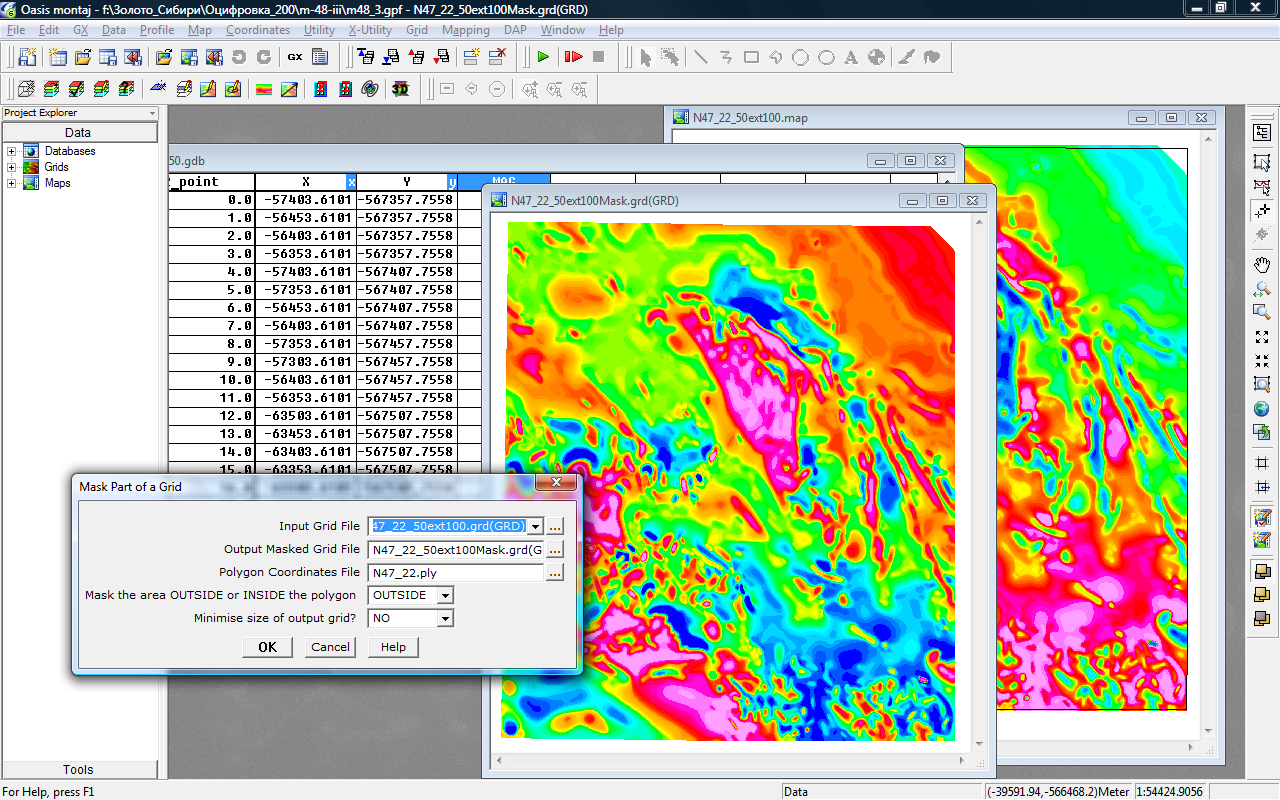 Oasis Montaj, Geosoft 7.5
ArcGis, ArcMap 10.0
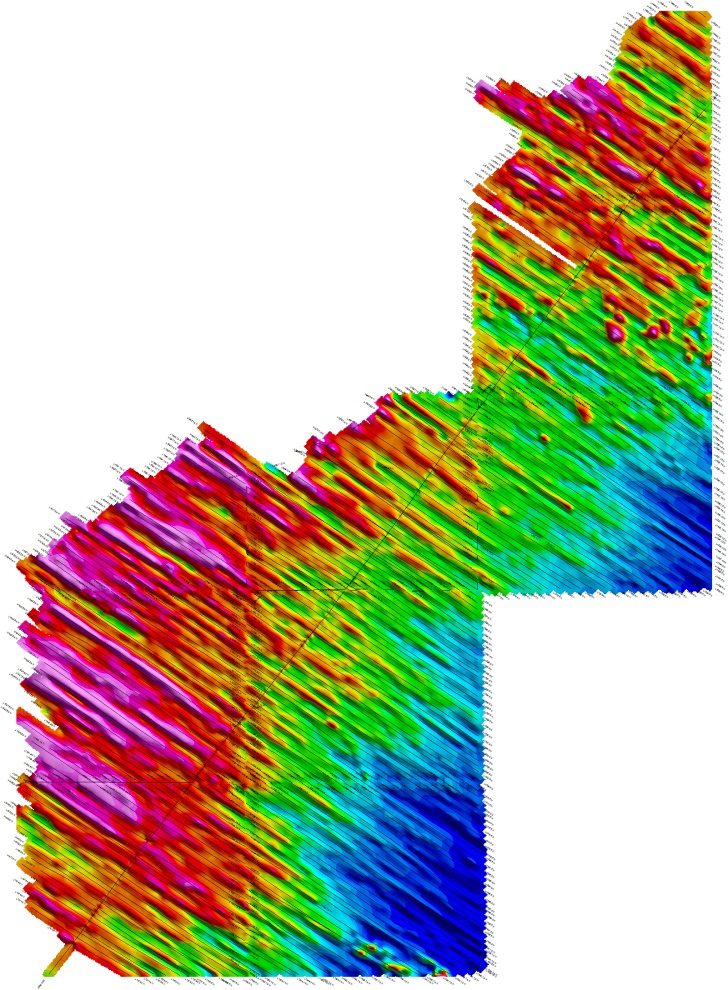 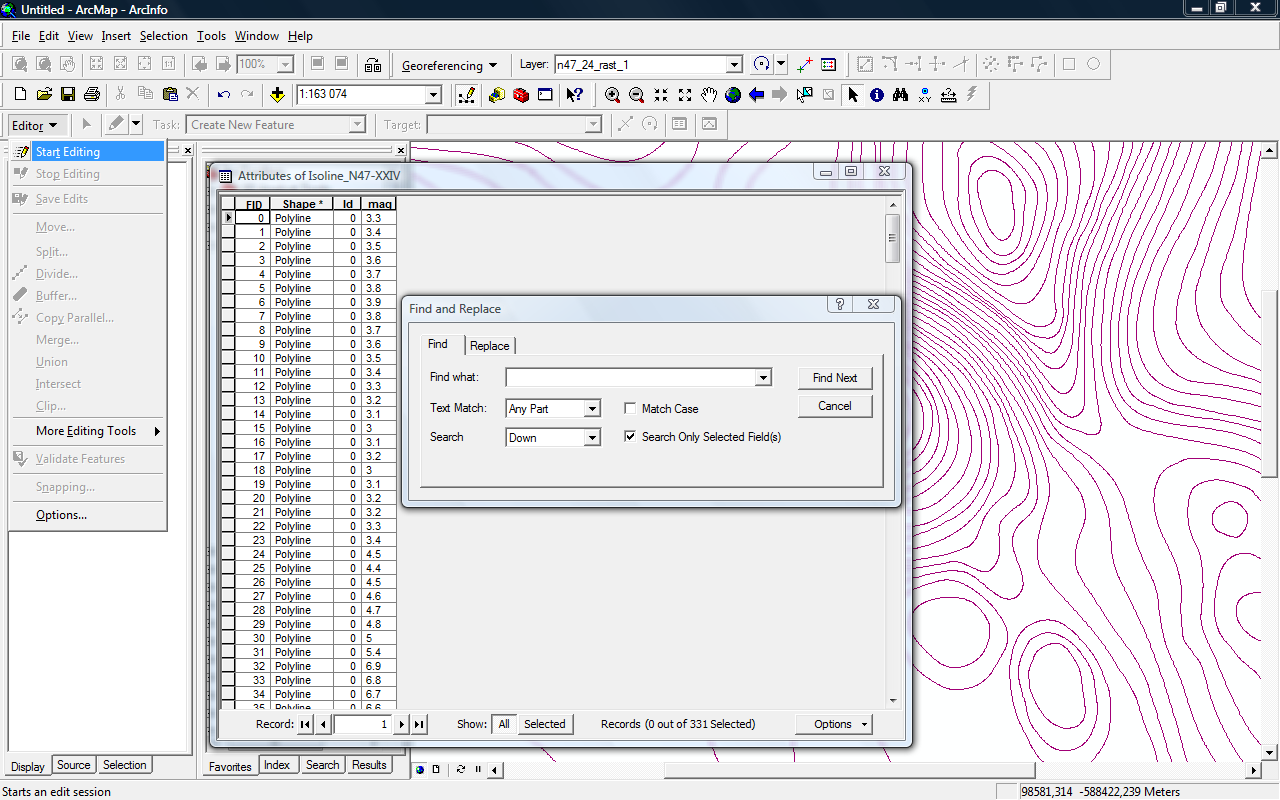 2-ой информационный уровень
увязанные исходные геофизические данные по участкам съёмок в виде матриц формата GRD* и/или баз данных формата GEOSOFT
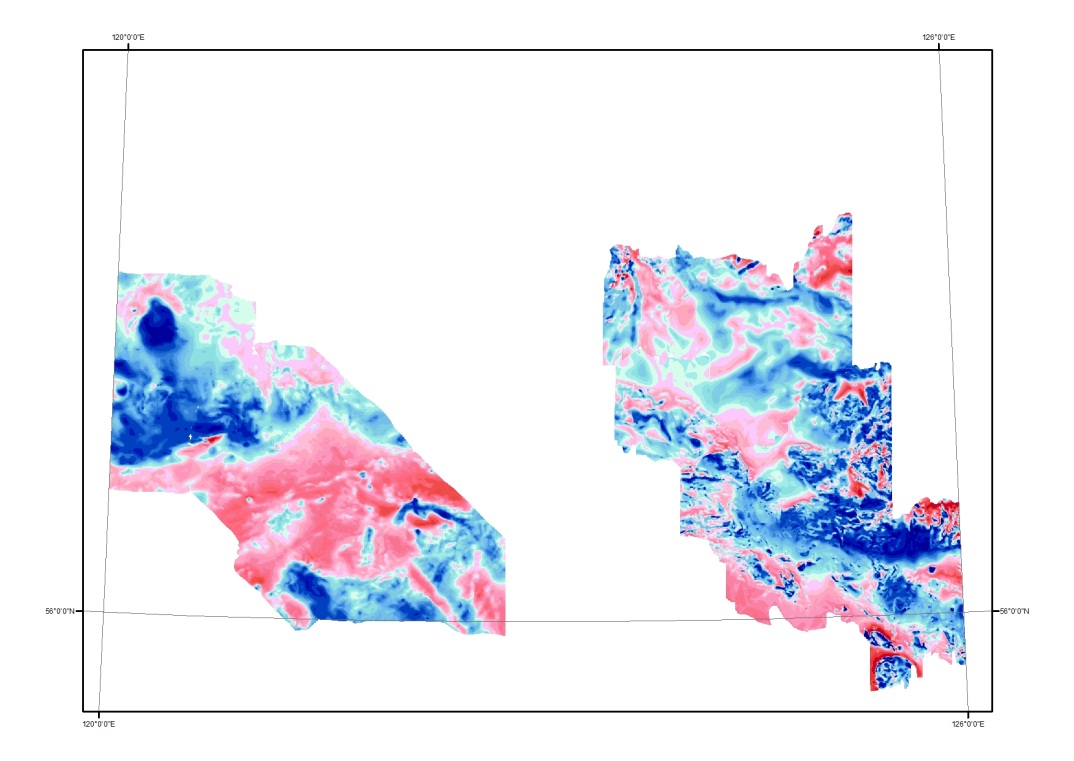 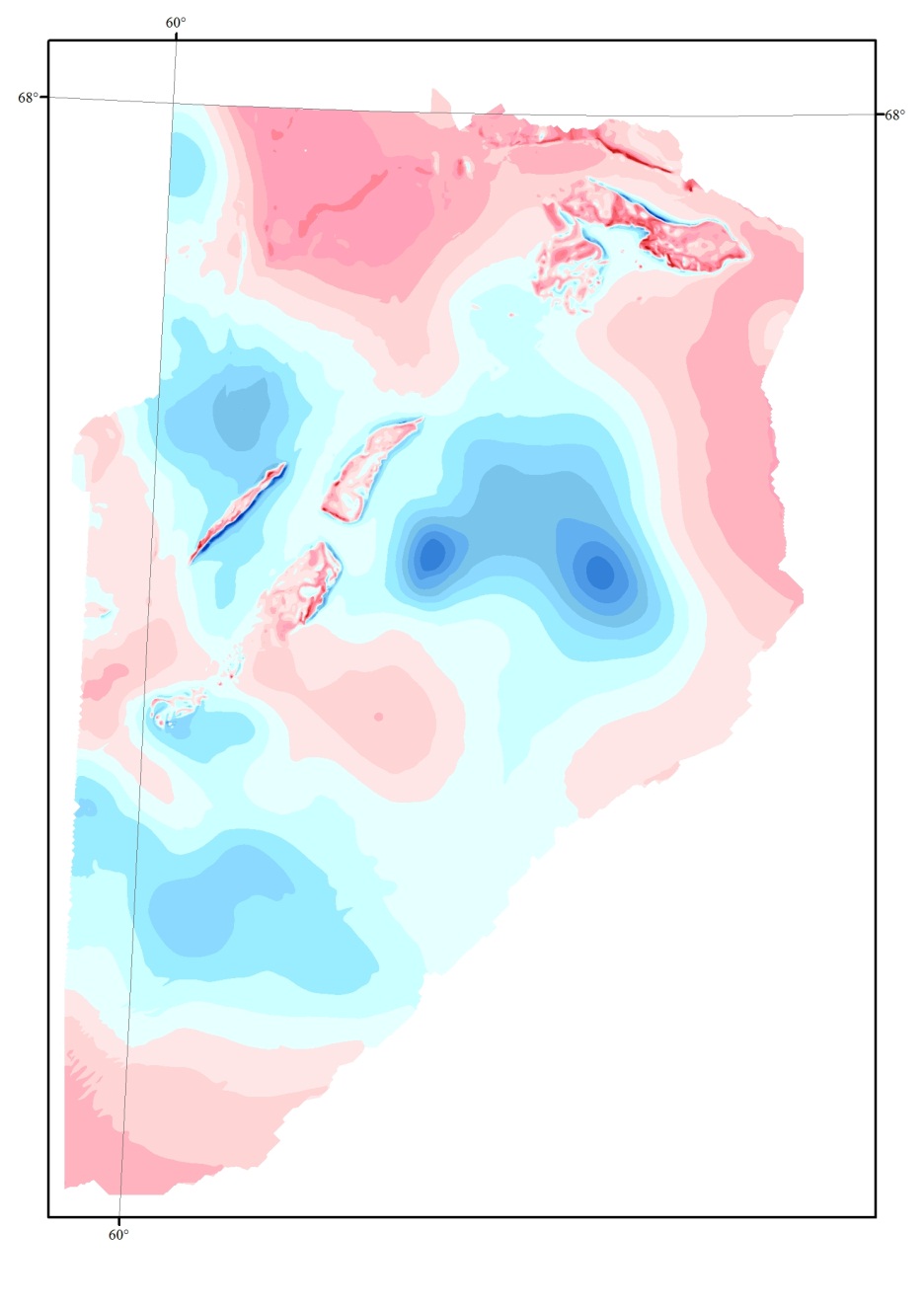 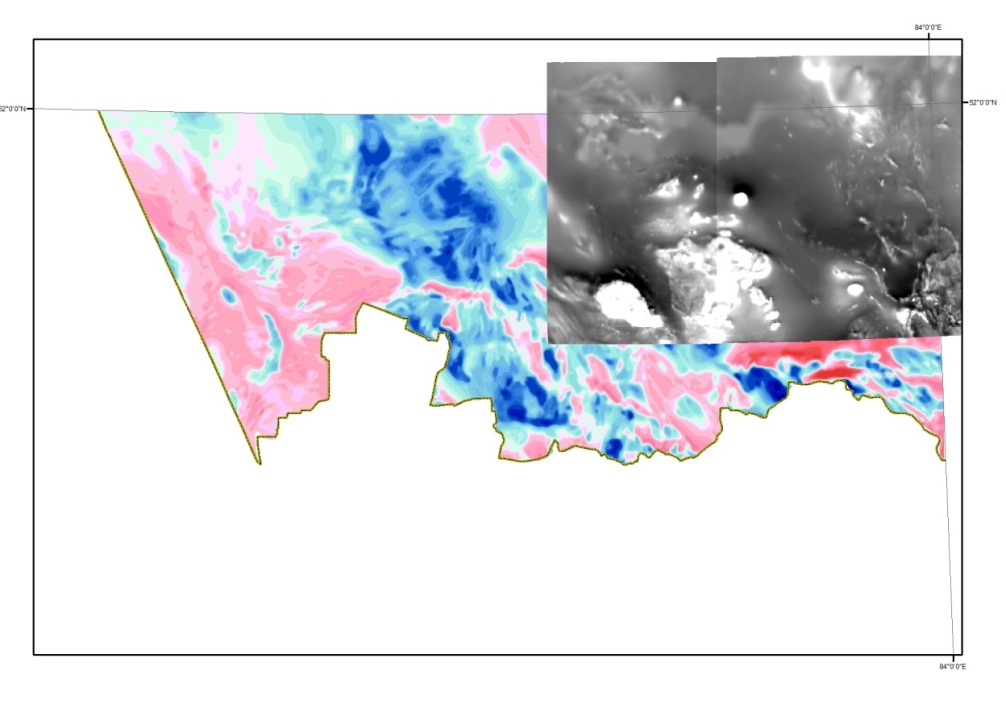 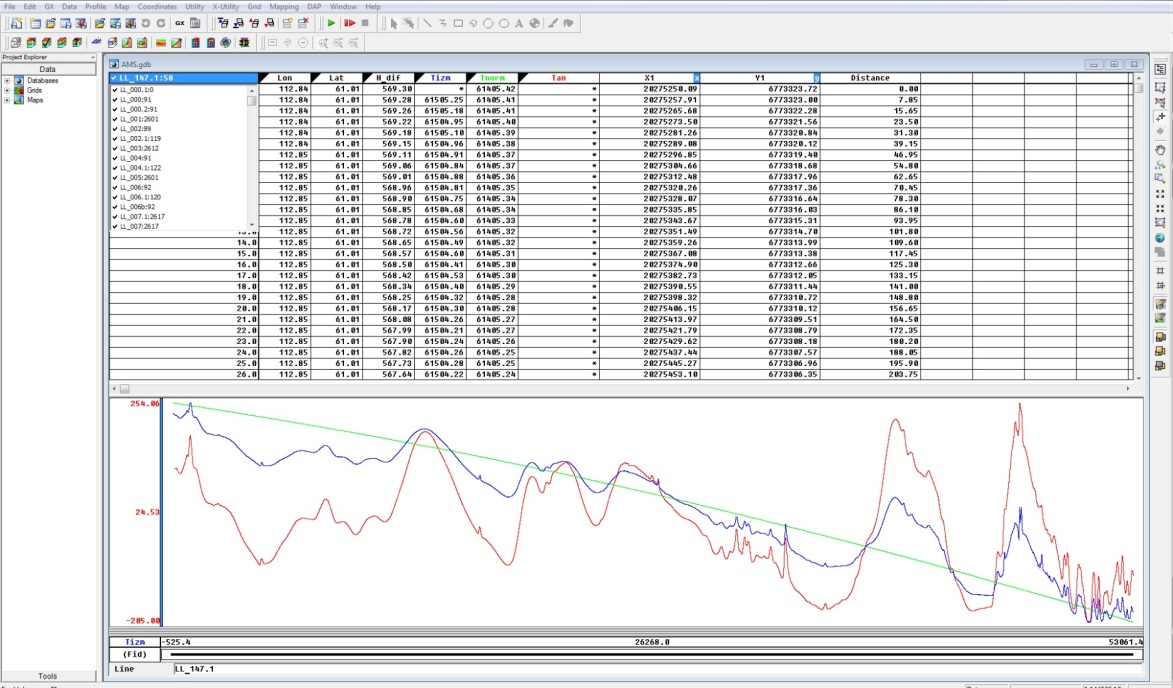 3-ий информационный уровень
цифровые модели геофизических полей (матрицы) и их трансформант формата GRD* (с обрамлением в один лист масштаба 1 : 200 000)
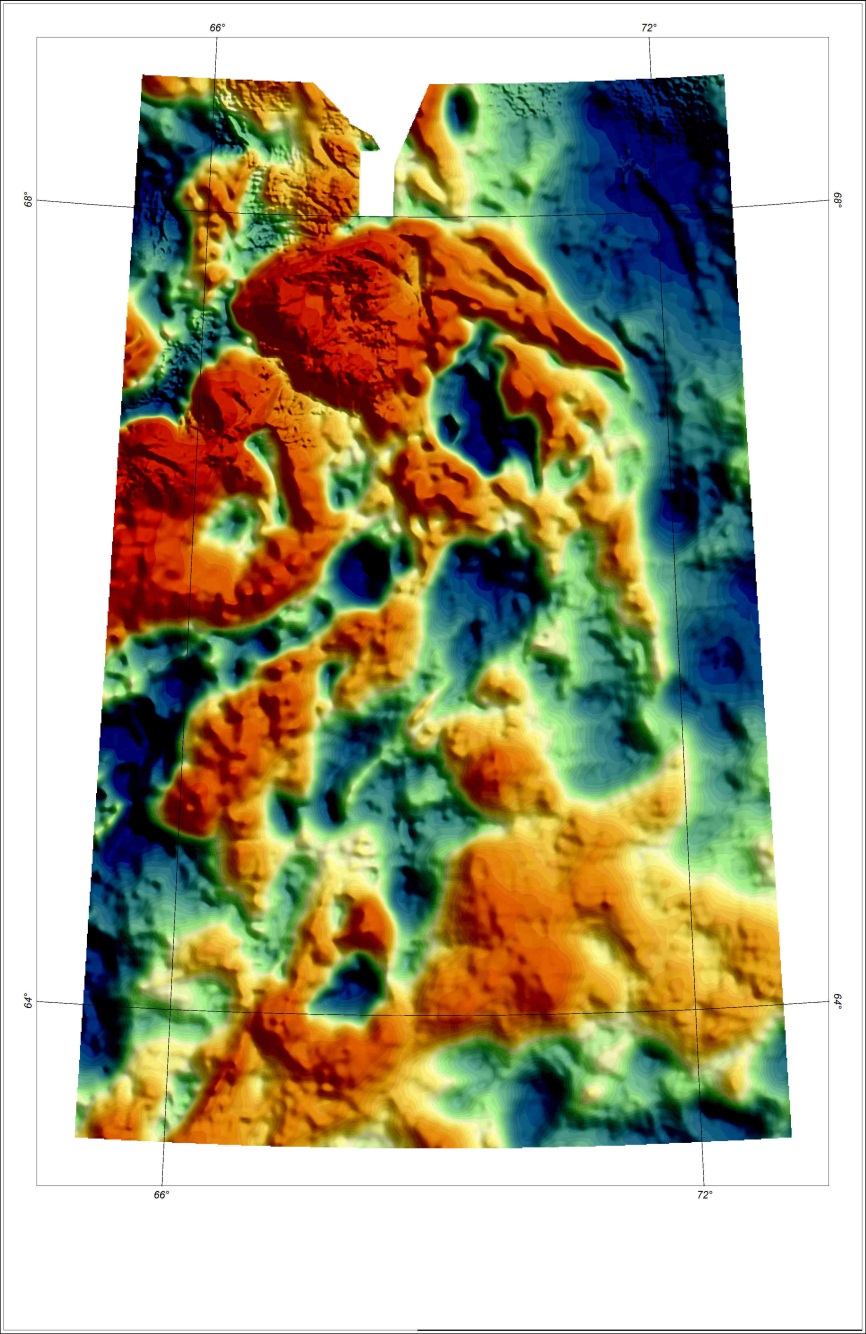 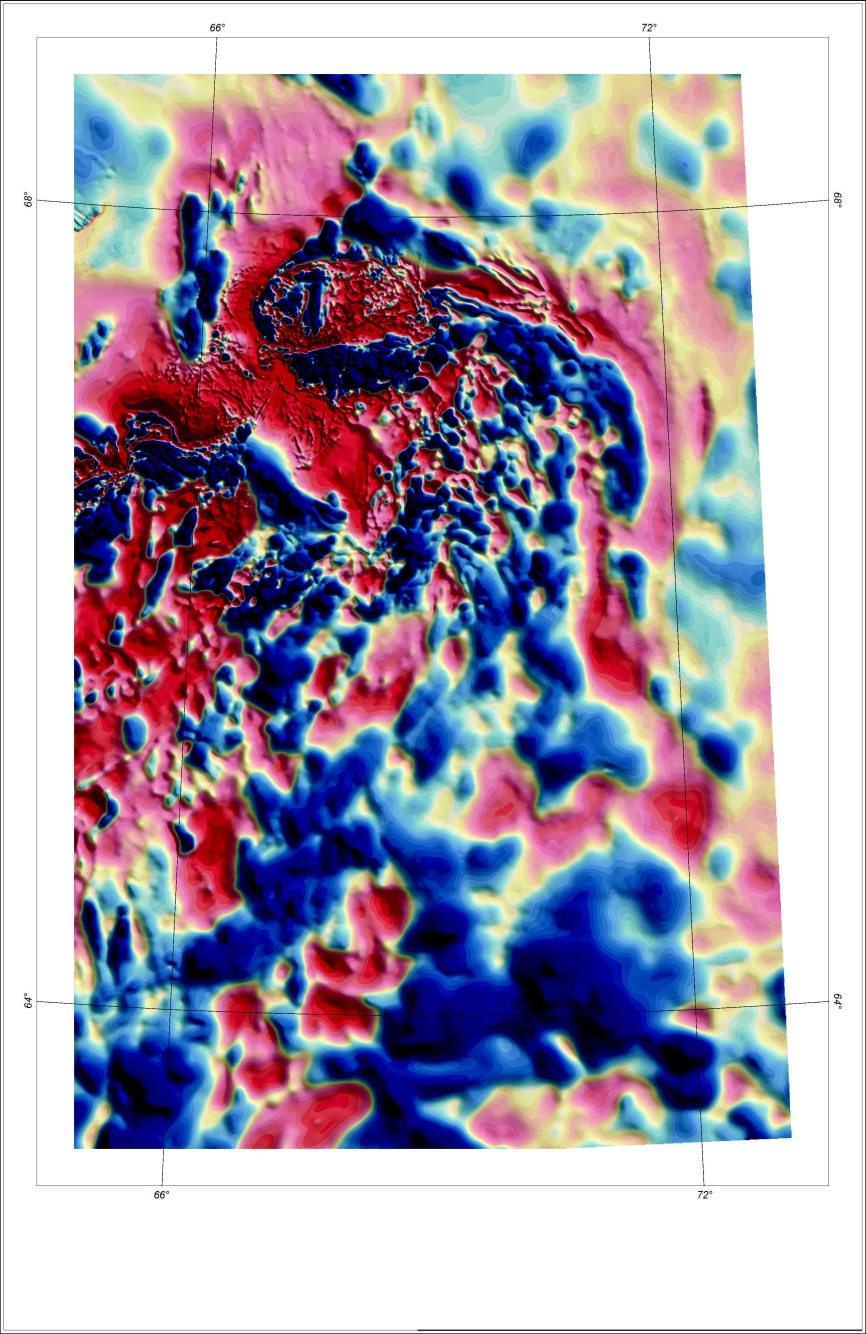 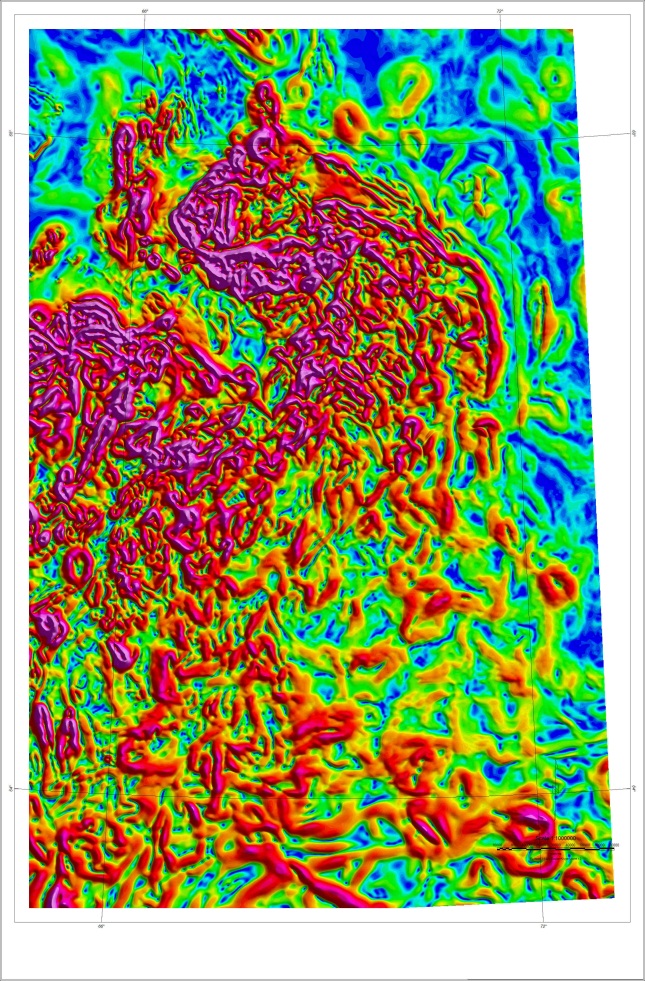 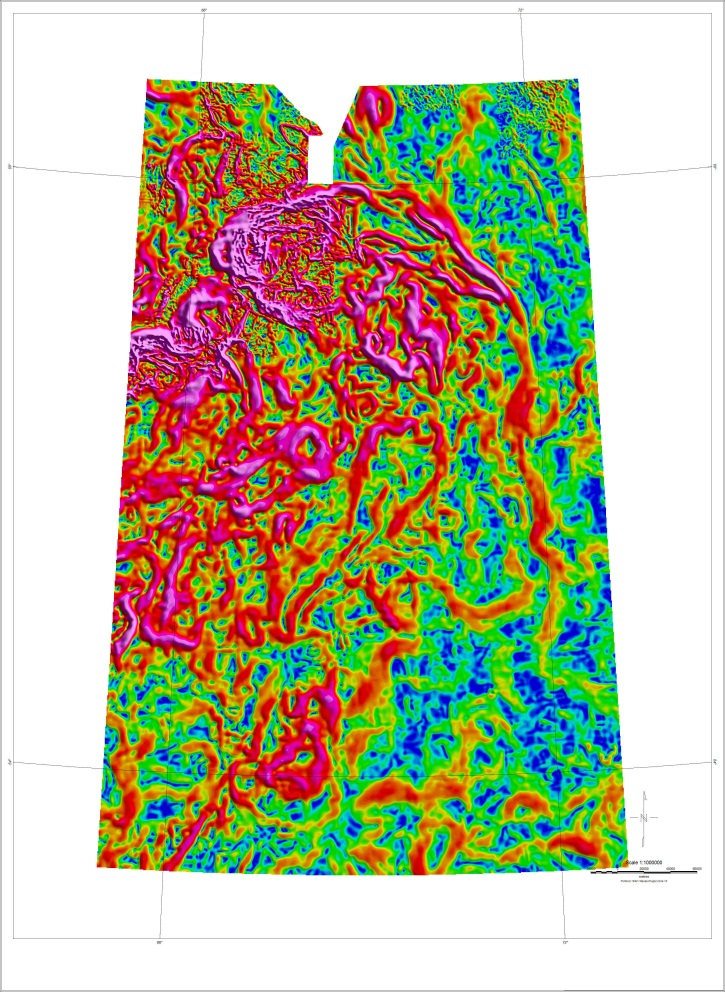 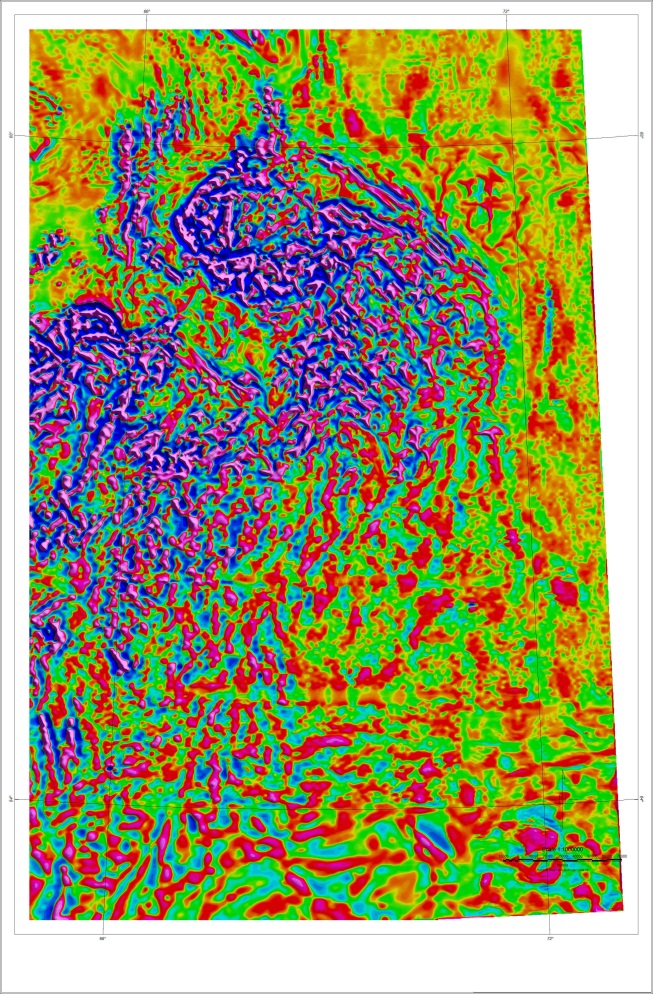 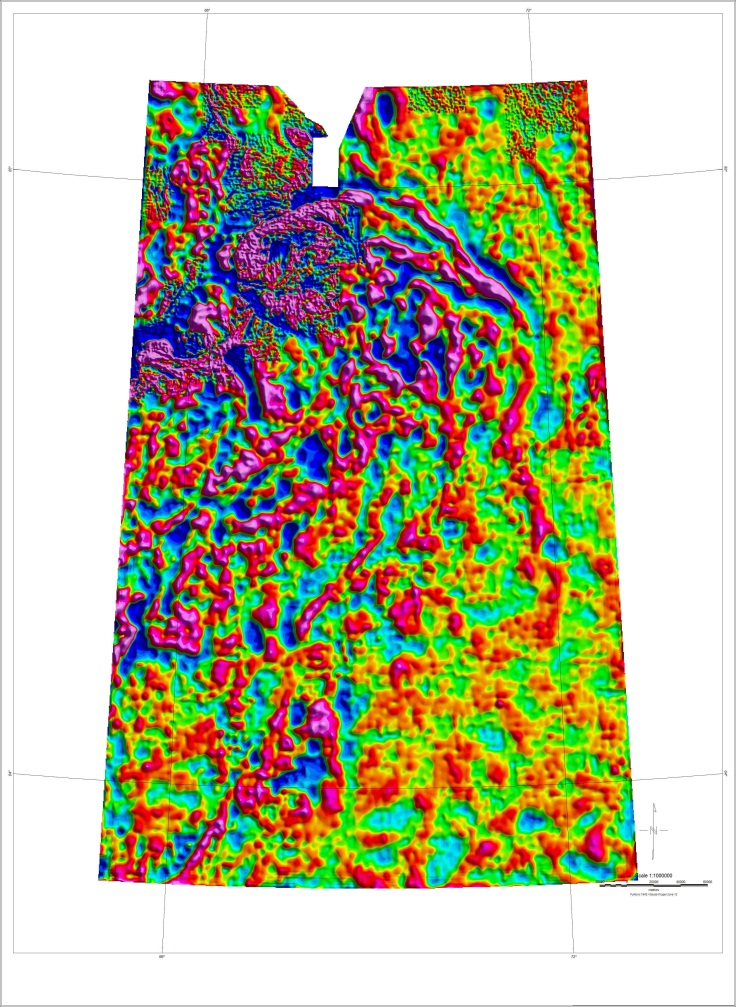 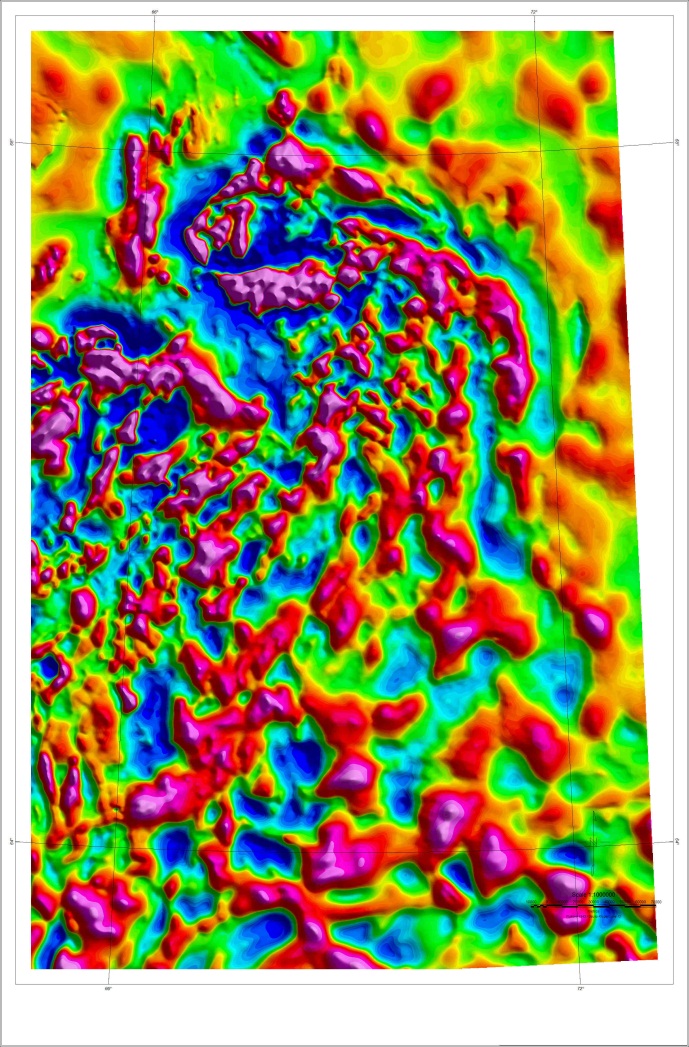 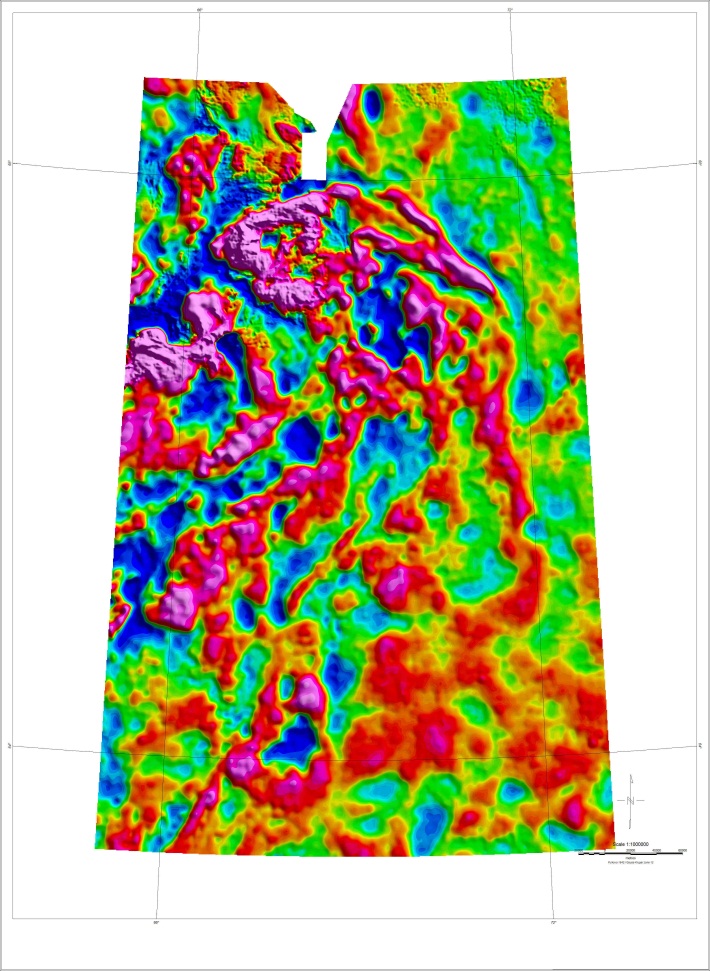 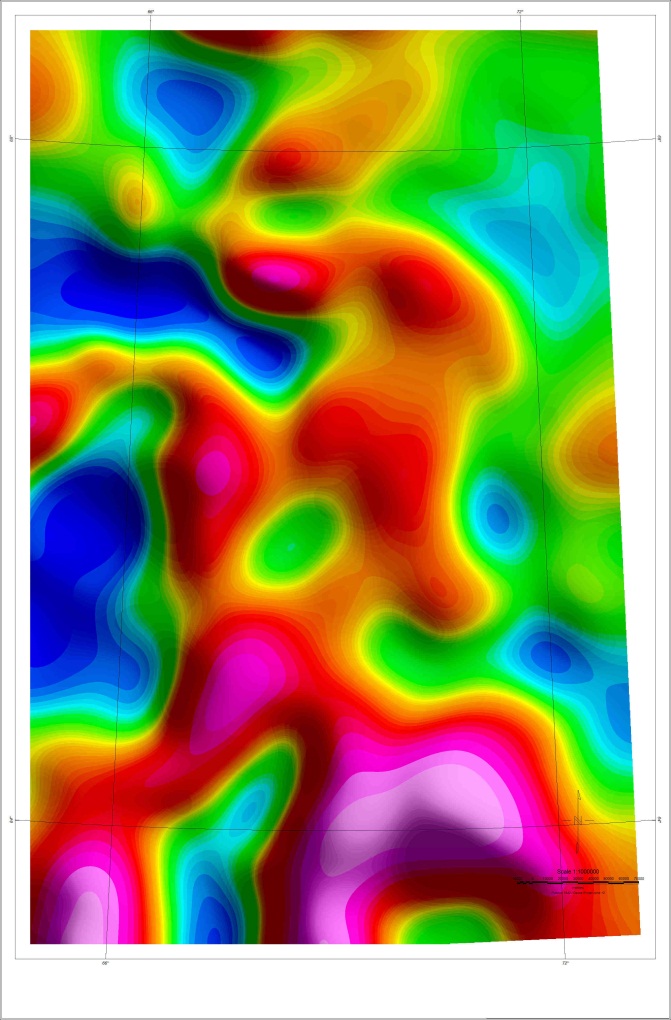 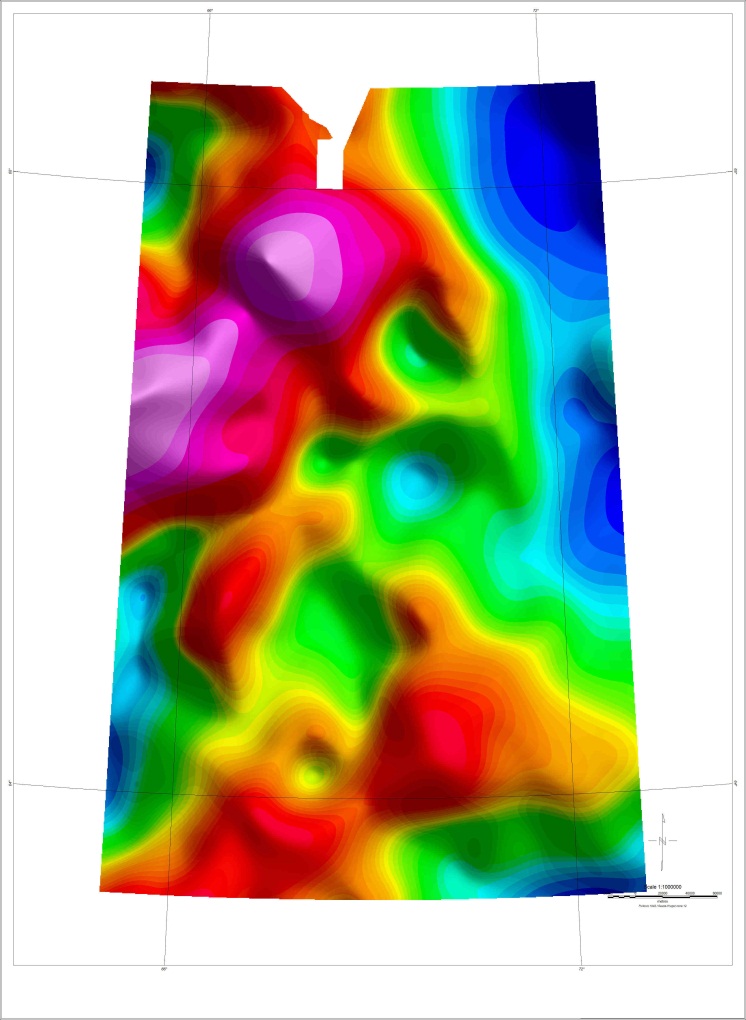 Цифровые карты комплекта ГФО-1000
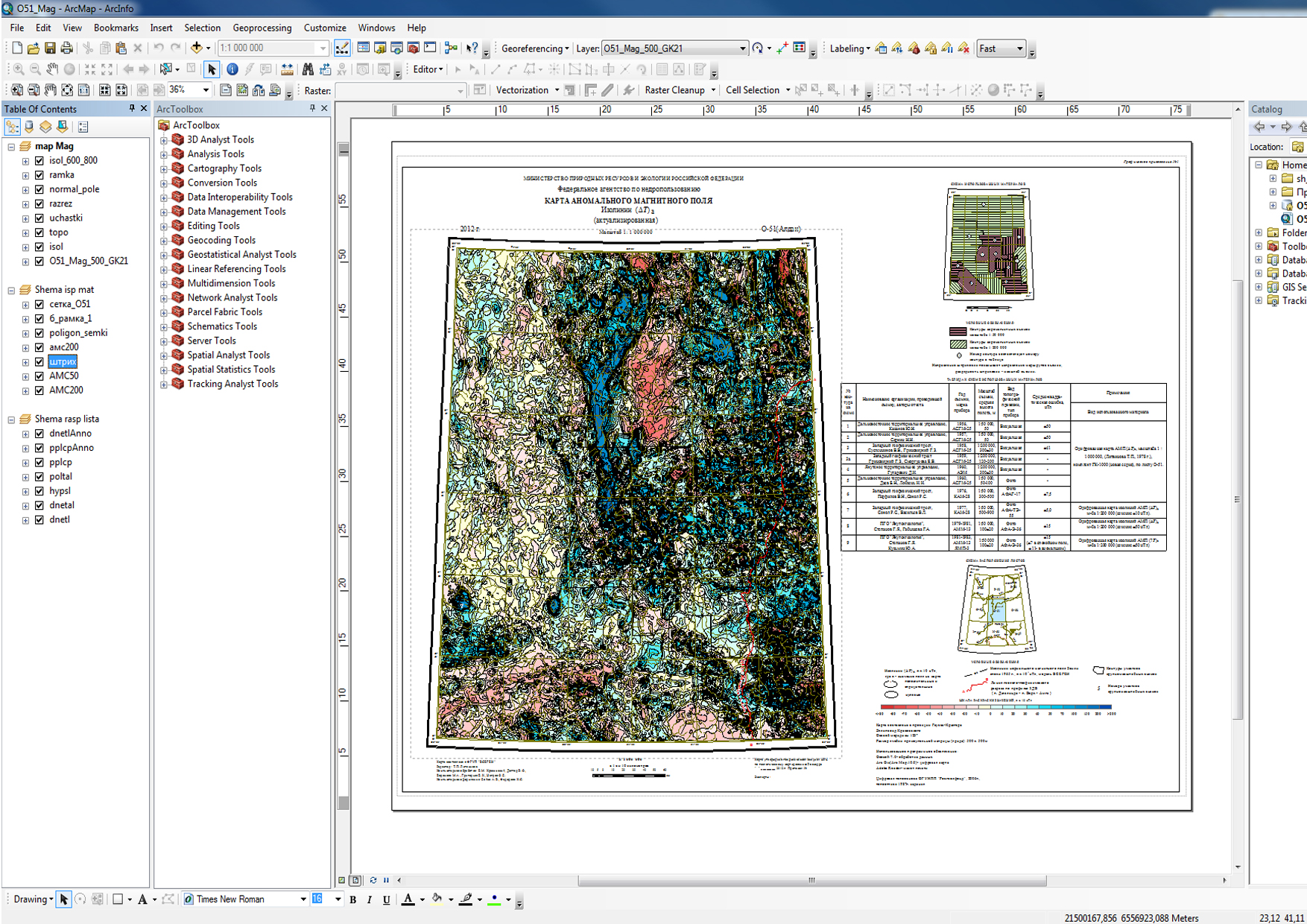 ArcGis, ArcMap 10.0
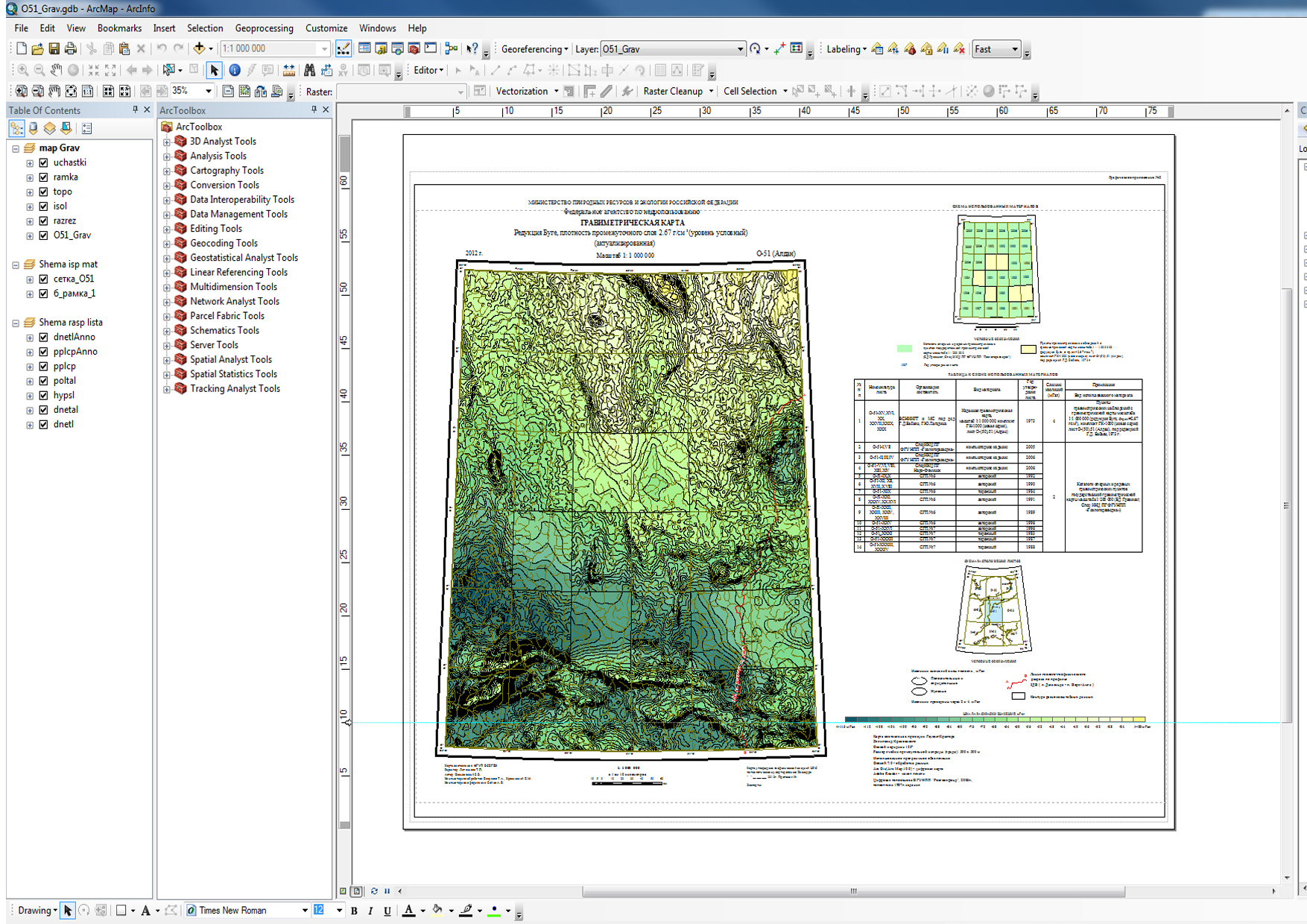 Электронный паспорт комплекта ГФО-1000
Заключение:
Цифровая база данных исходных материалов является первоопределяющей при оценке качества комплекта геофизической основы
Современные технологии позволяют в равной степени использовать ретроспективные аналоговые материалы карт графиков и карт изолиний, при условии их качественного исполнения. 
При создании комплектов ГФО-1000 необходимо учитывать наличие крупномасштабных исходных данных.
Актуализация комплектов ГФО-1000 современными геофизическими материалами является обоснованной и необходимой в ряде регионов.